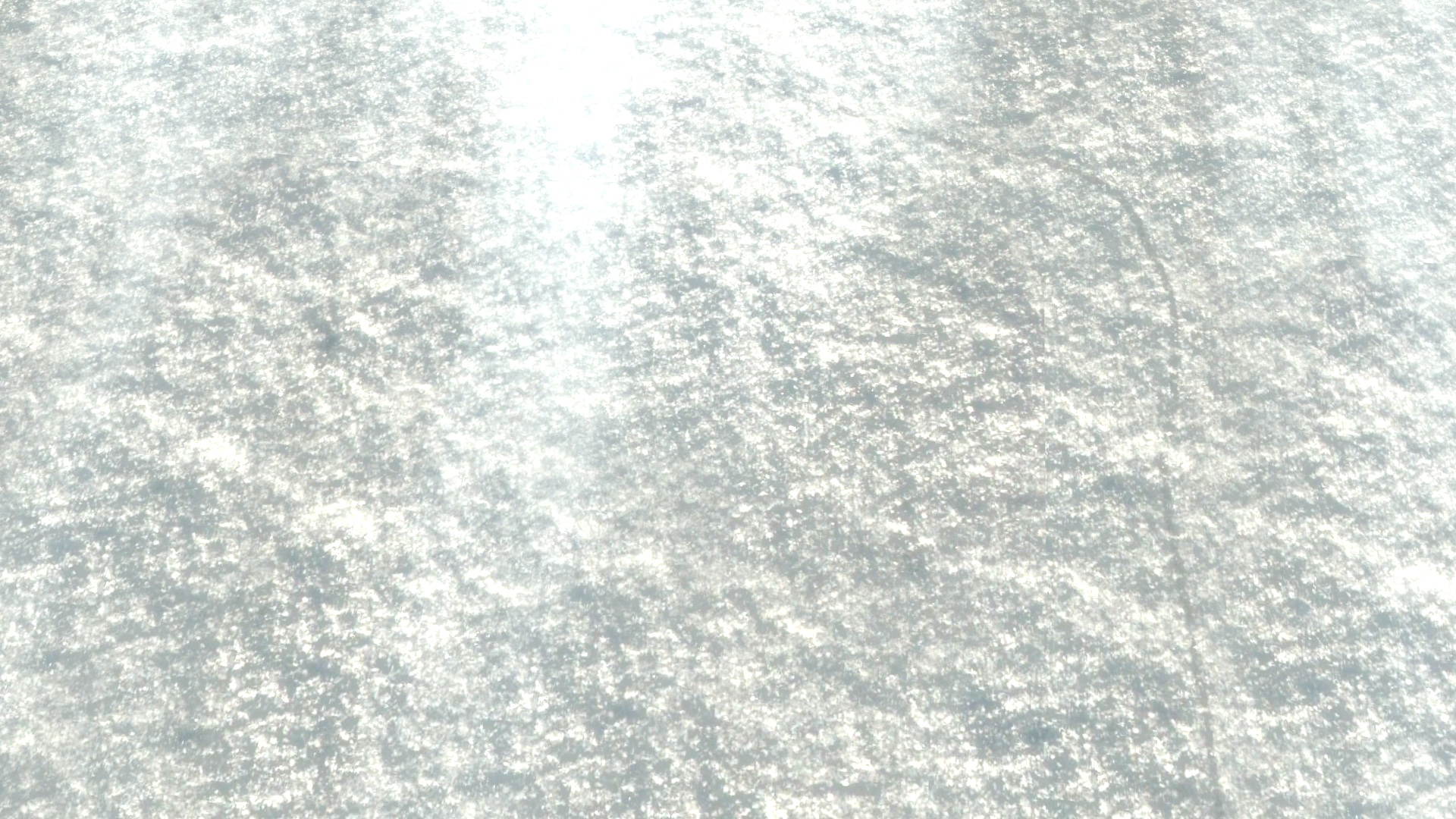 НОЯБРЬ
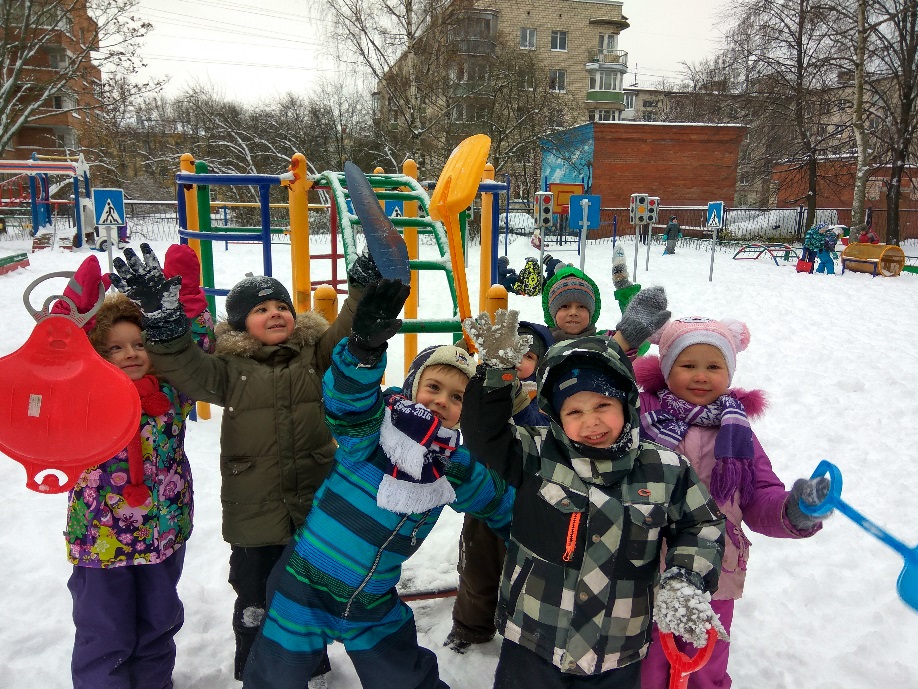 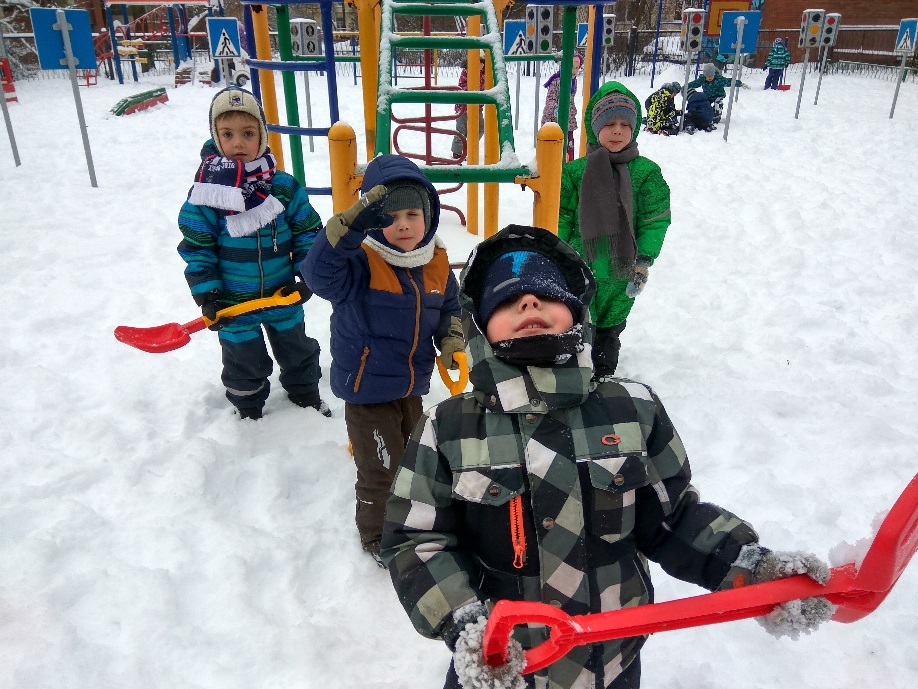 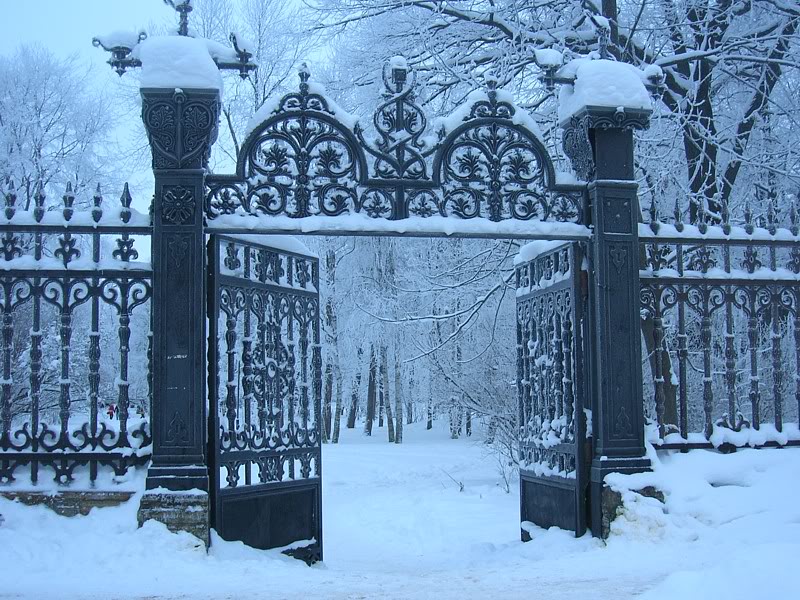 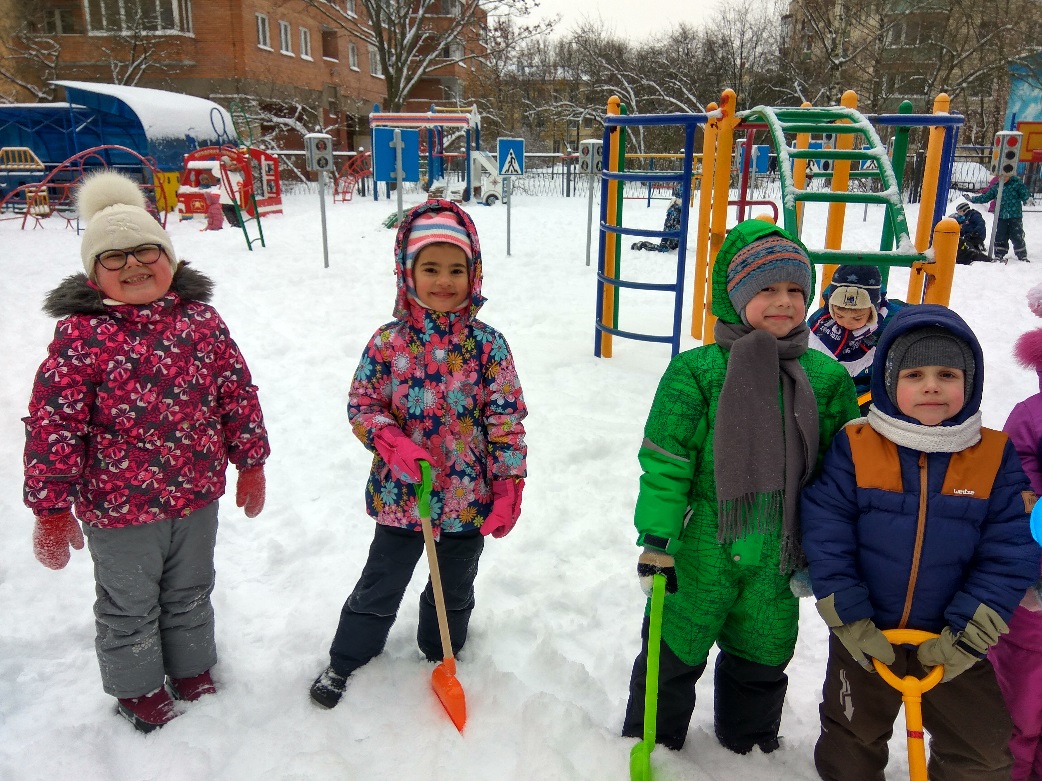 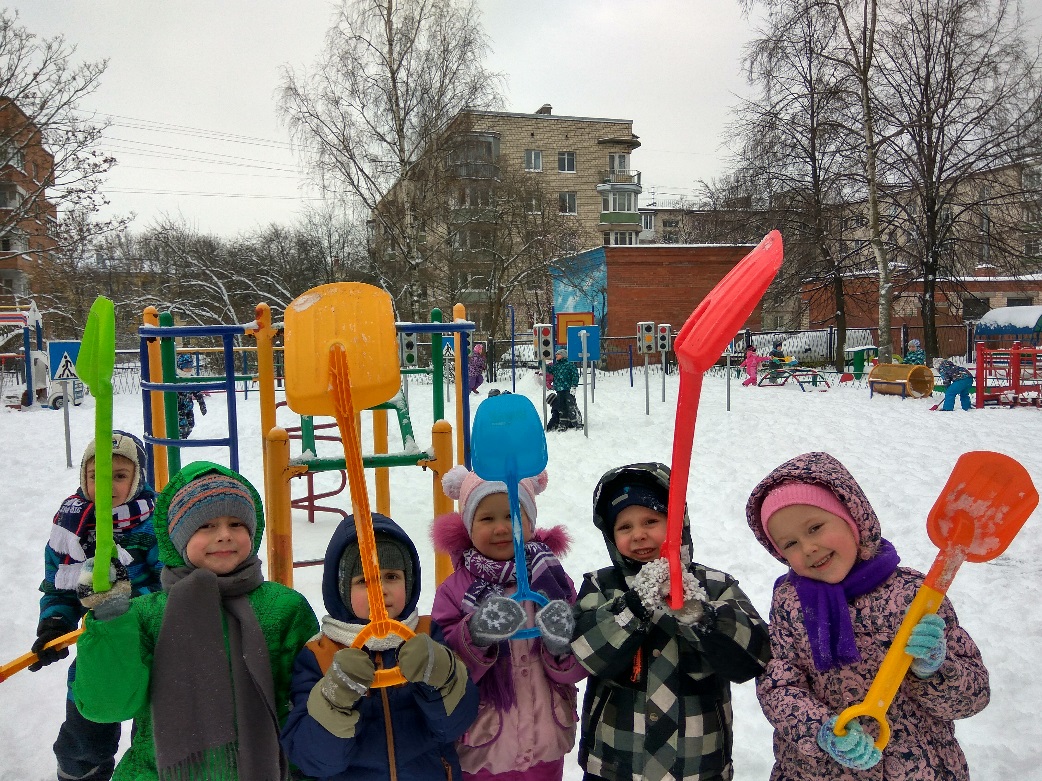 Этот ноябрь 
был снежный
Наряжали любимые игрушки в красивые наряды
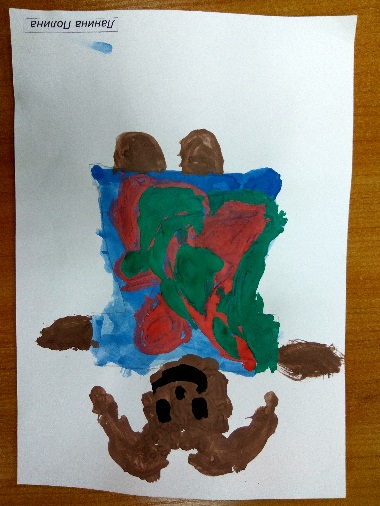 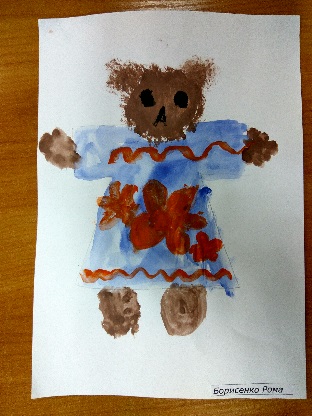 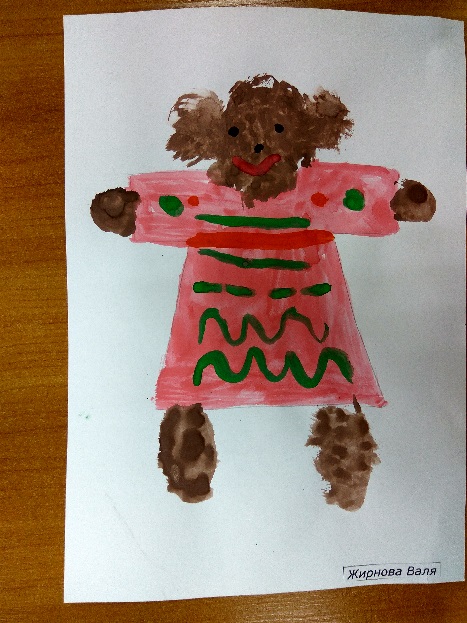 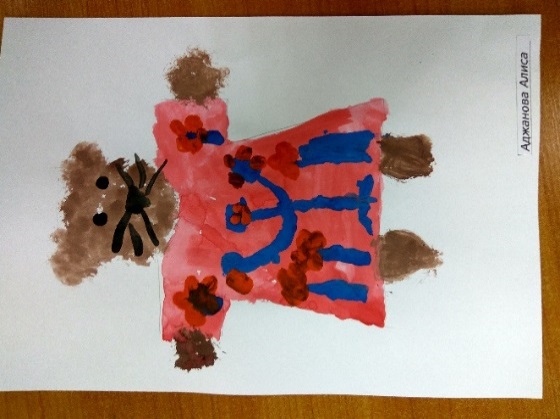 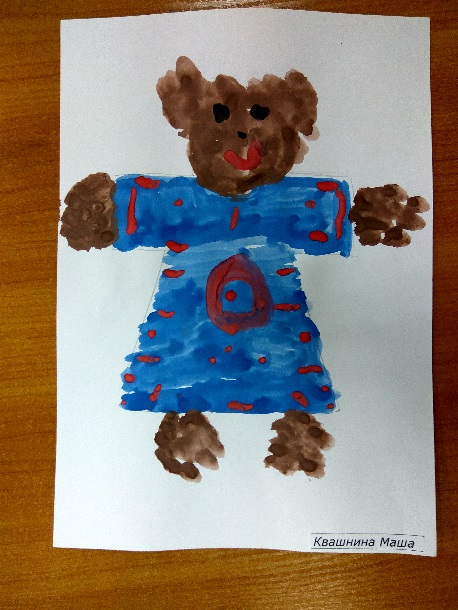 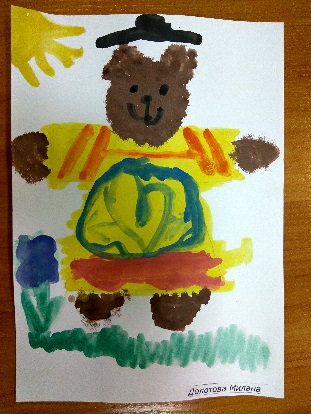 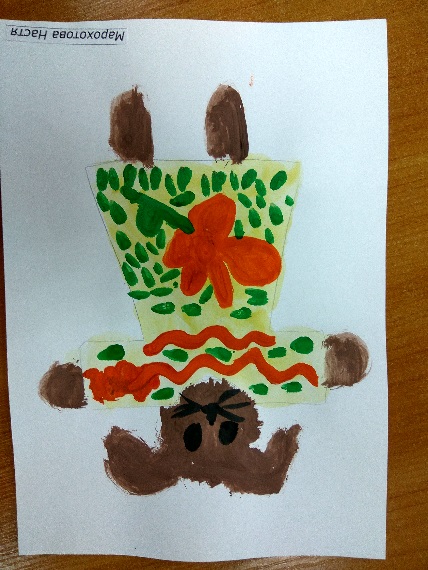 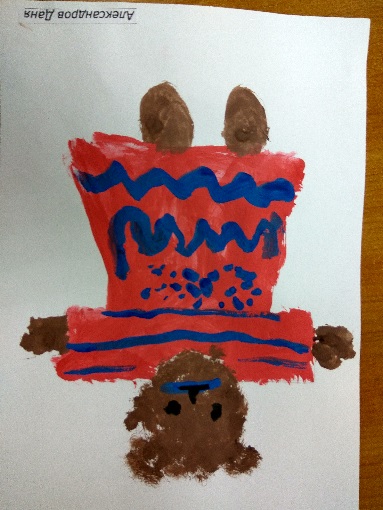 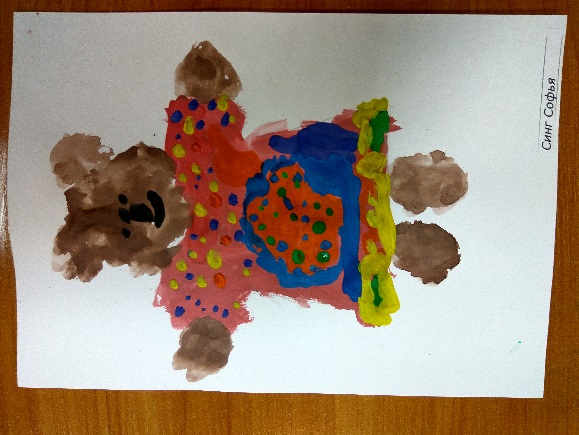 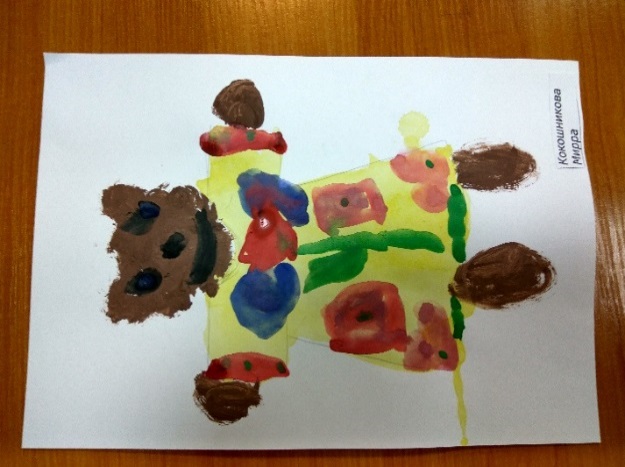 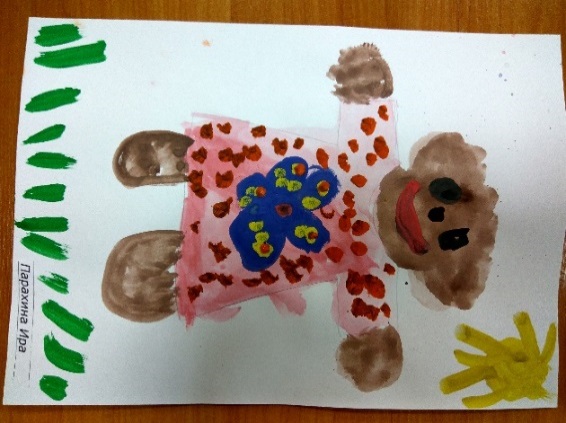 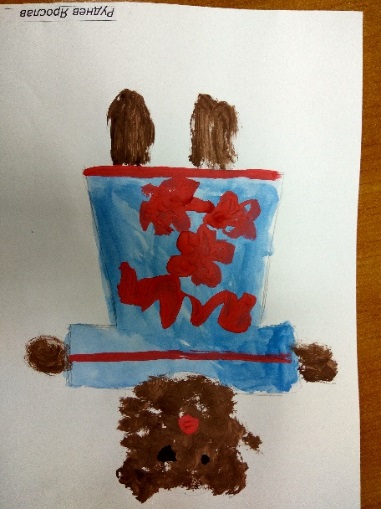 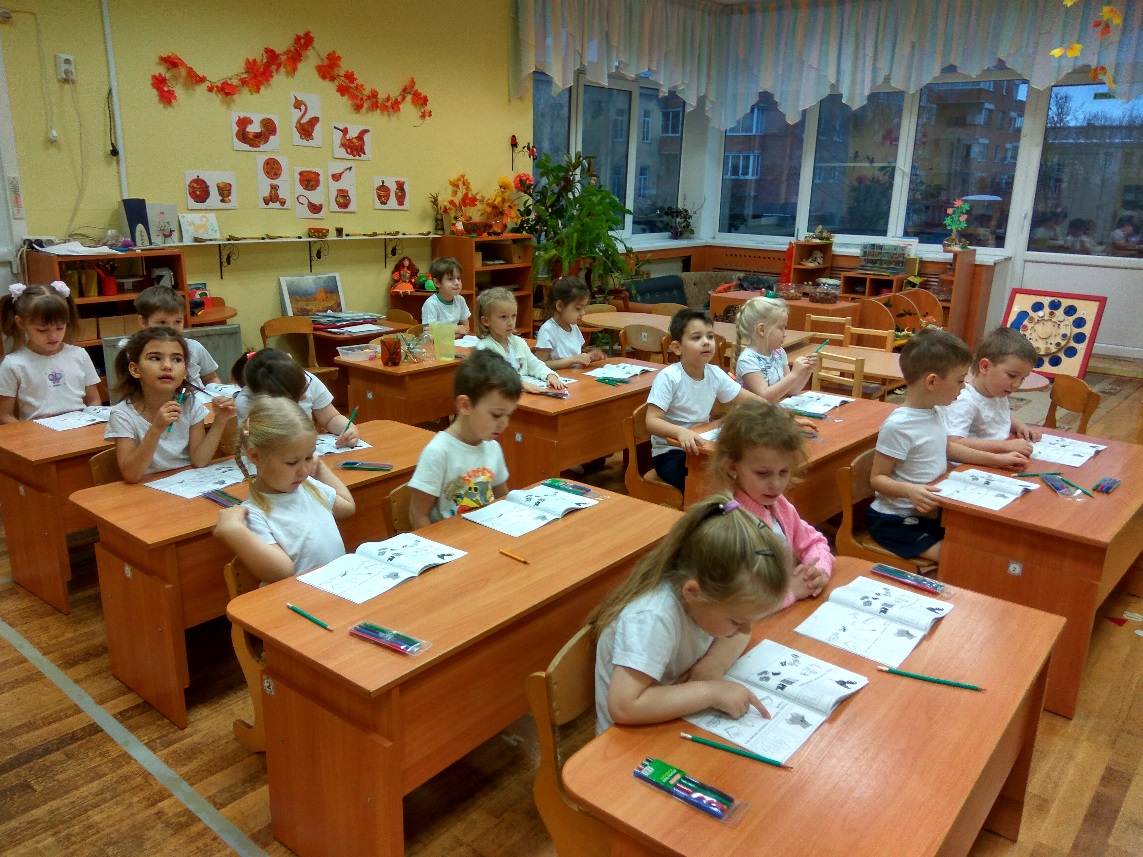 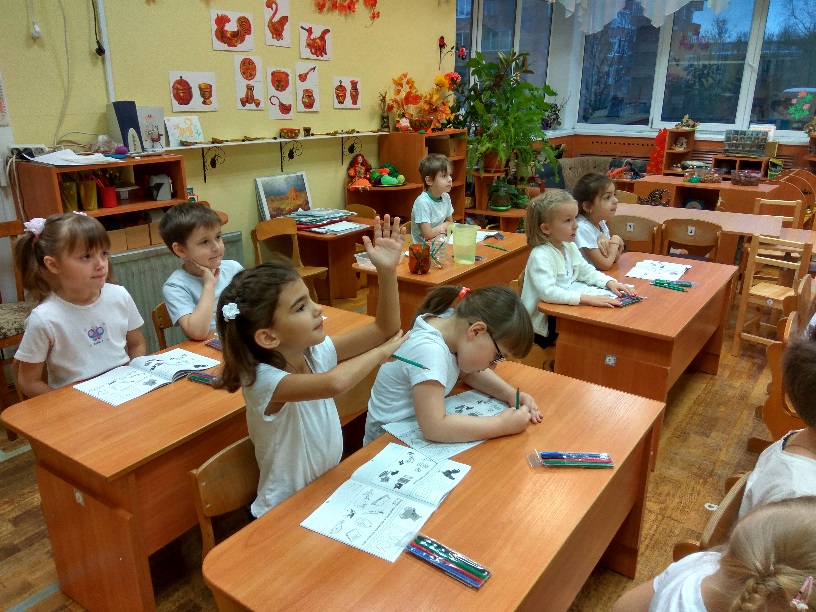 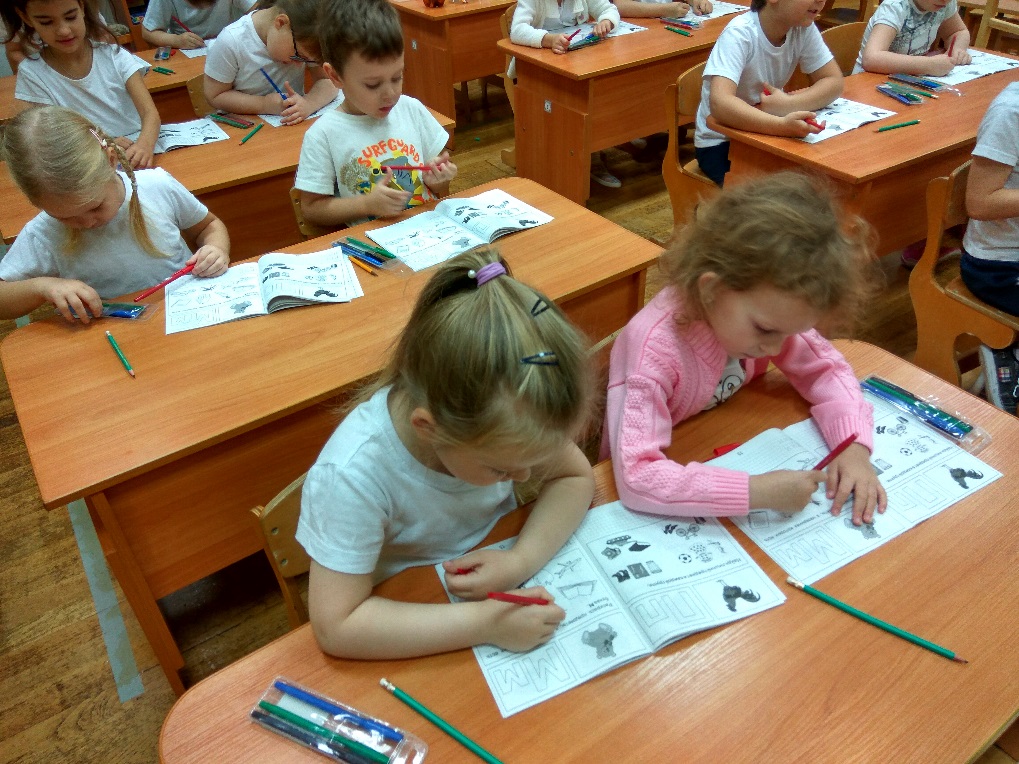 Учились рисовать по клеточкам, слушали звуки в словах, 
находили нужный звук в начале, середине и конце слова
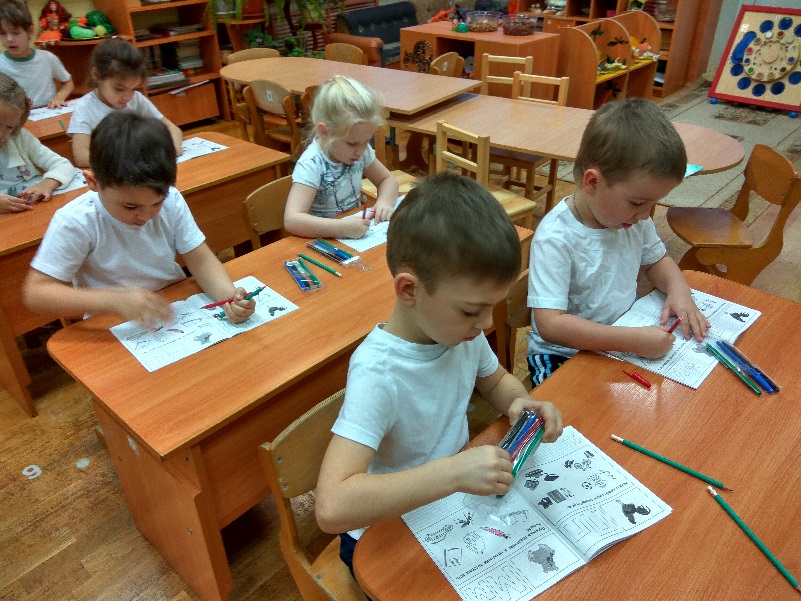 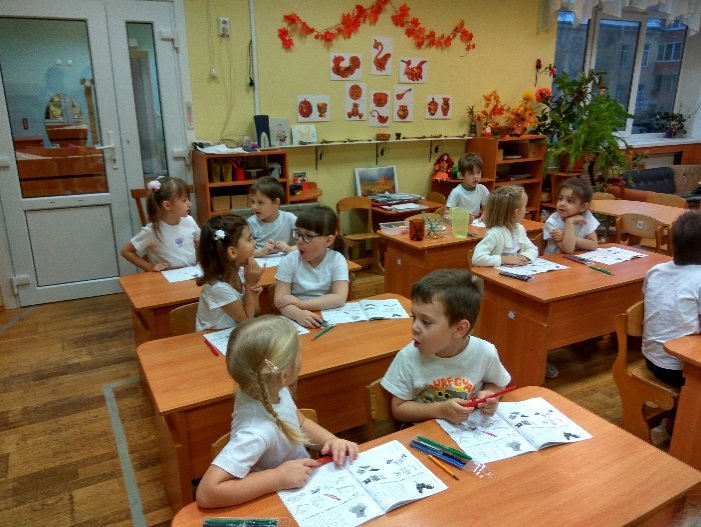 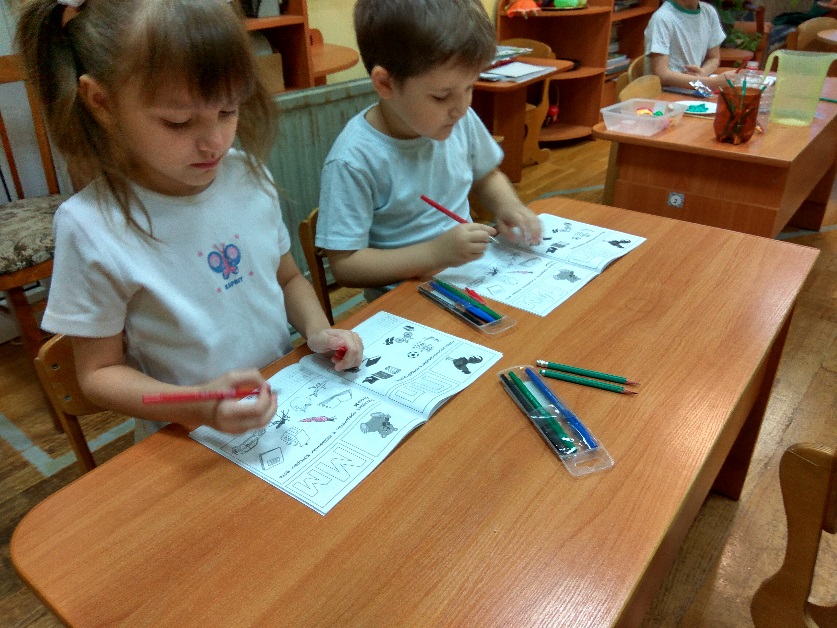 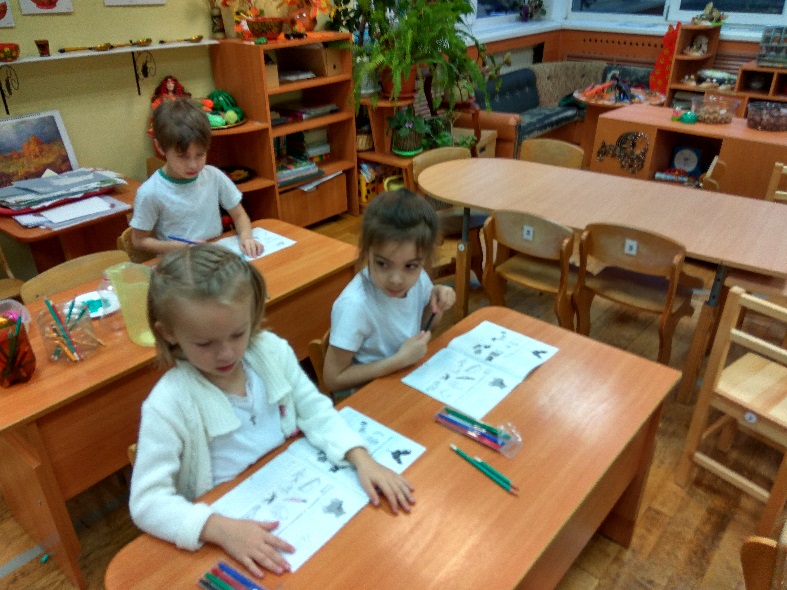 Учили  стихи про осень
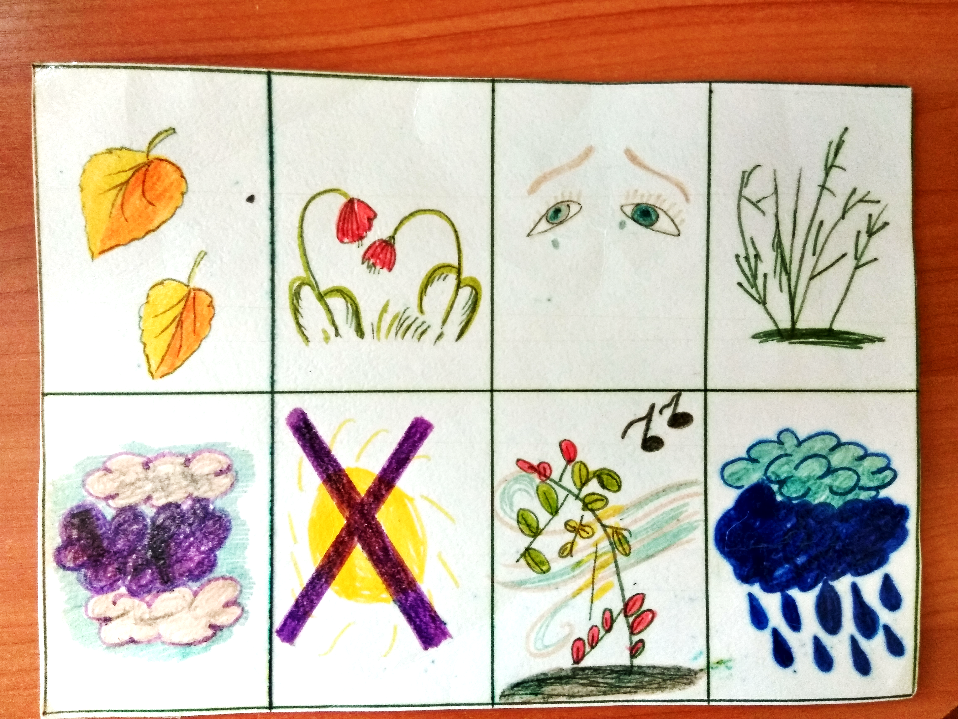 Улетают, улетели…

Снова белые метели
Снег поднимут от земли.
Улетают, улетели,
Улетели журавли.

Не слыхать кукушки в роще.
И скворечник опустел.
Аист крыльями полощет, 
Улетает, улетел.

Лист качается узорный
В синей луже на воде.
Ходит грач с грачихой чёрной 
В огороде по гряде.

Осыпаясь пожелтели
Солнца жёлтые лучи.
Улетают, улетели,
Улетели и грачи.
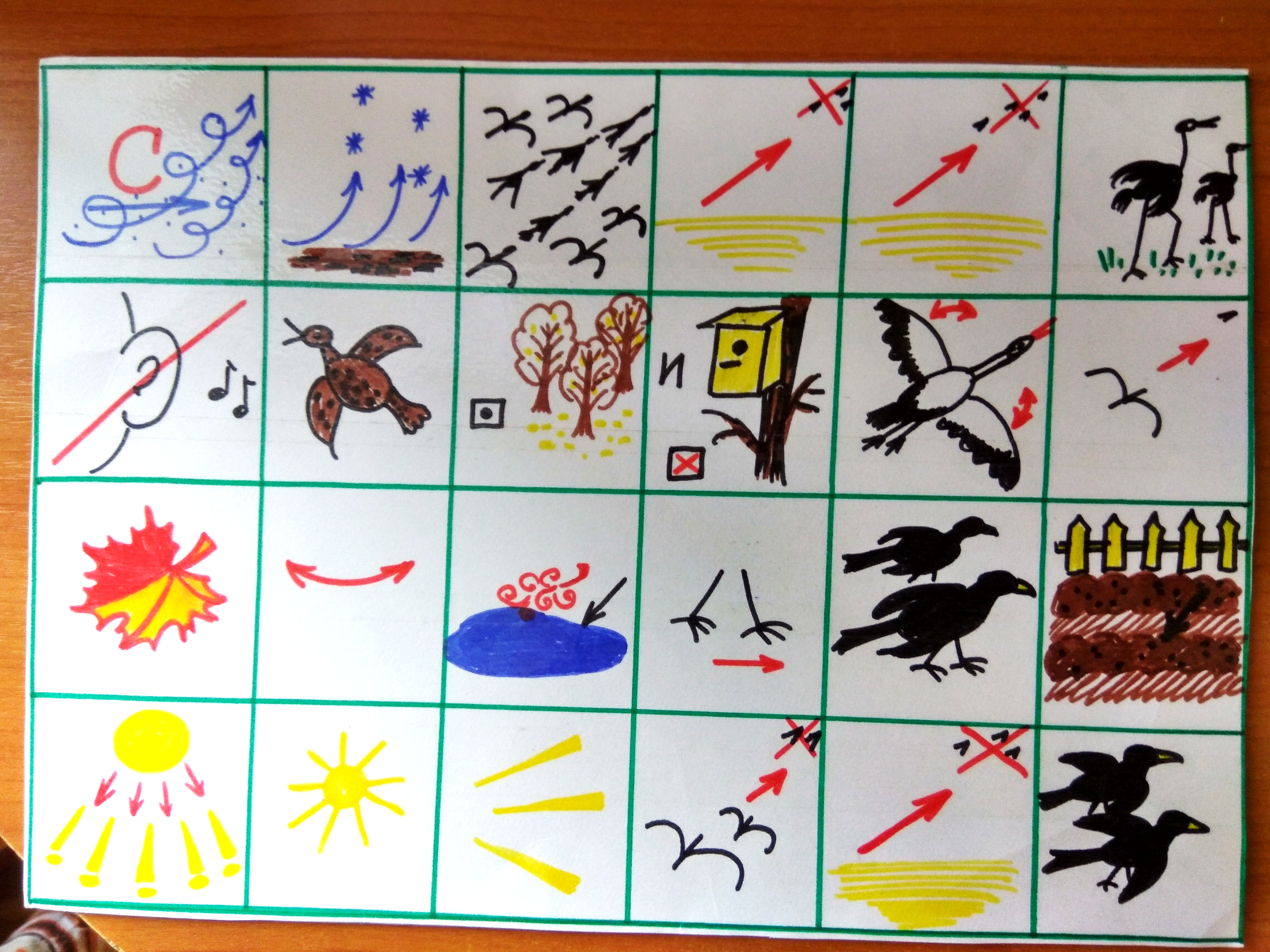 Плещеев. Осень 

Осень наступила, 
Высохли цветы,
И глядят уныло
Голые кусты.
Туча небо кроет,
Солнце не блестит.
Ветер в поле воет.
Дождик моросит.
Любовались золотой хохломой  на выставке, рассматривали иллюстрации и посуду,
Продолжали знакомиться с элементами хохломской росписи 
(листок, завиток, травинка, усики, ягодки – рябинка, смородина, брусничка, клубничка).
  Пробовали расписывать тарелки, ложки, ковши и кувшины.
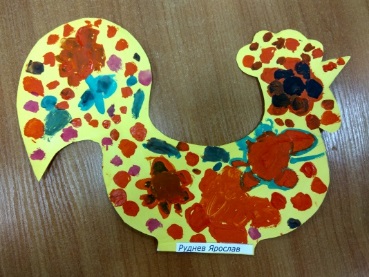 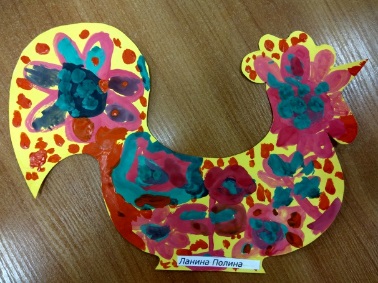 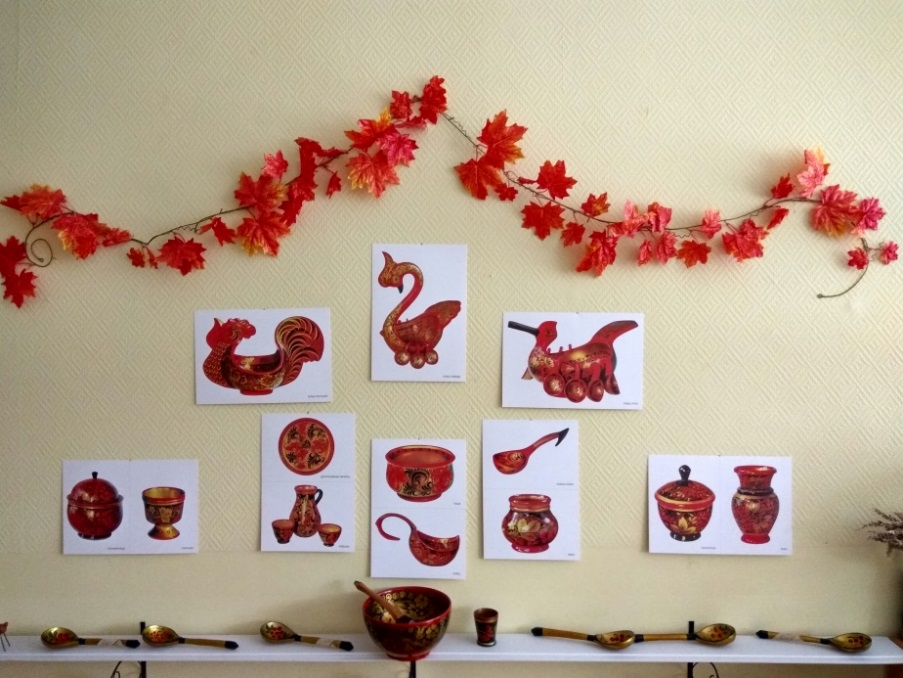 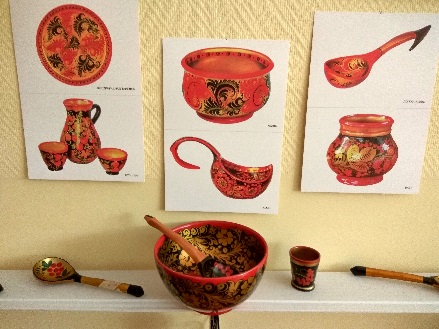 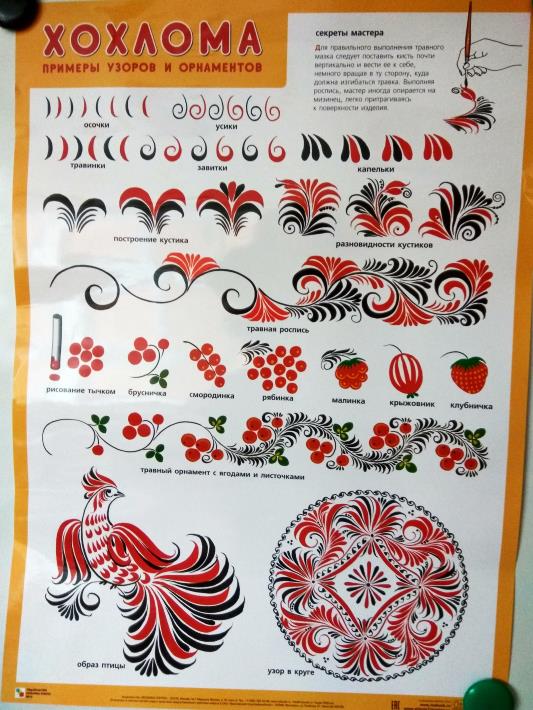 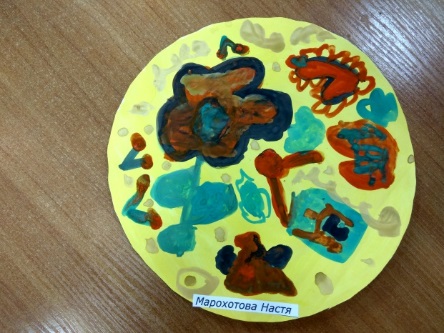 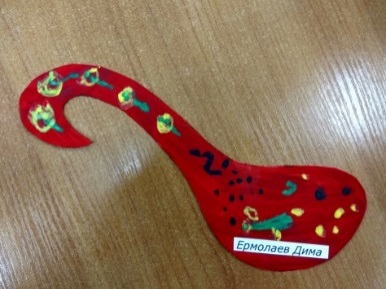 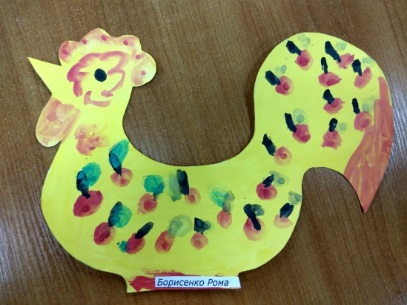 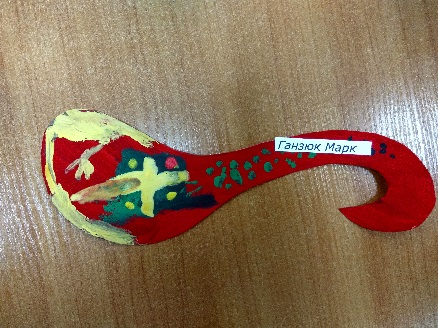 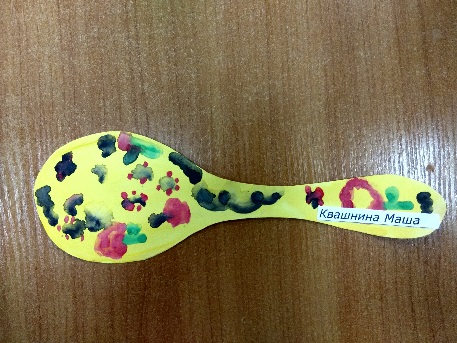 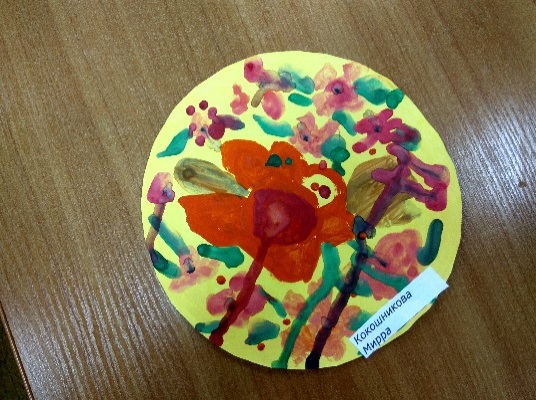 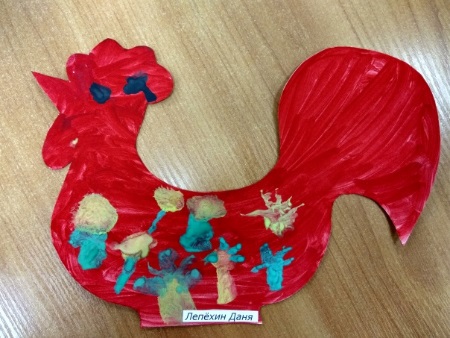 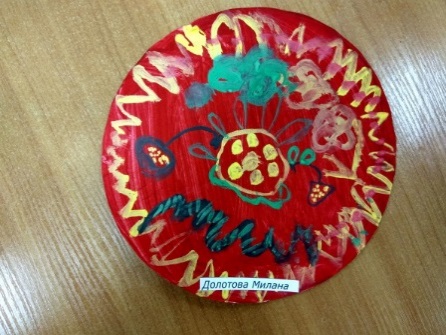 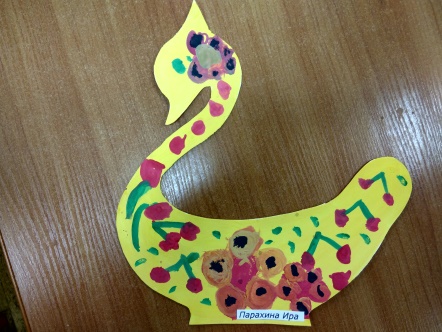 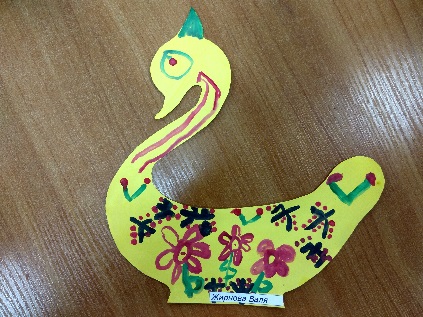 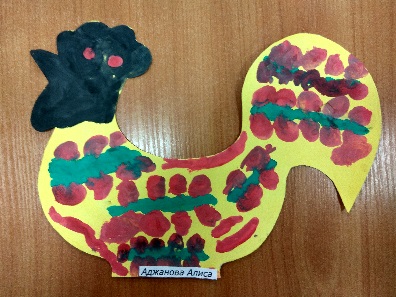 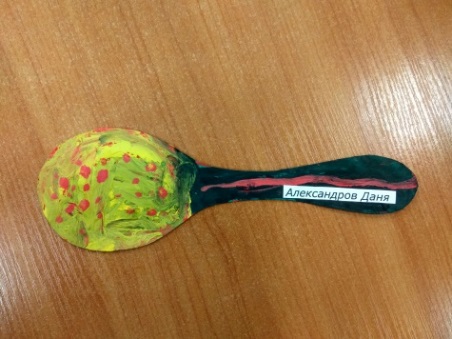 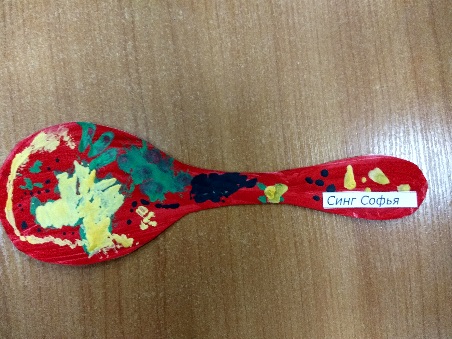 Узнали, кто такие художники – анималисты.
Познакомились с творчеством Е. И. Чарушина,
 рассматривали книги с его иллюстрациями. 
Познакомились с новым способом изображения – 
жёсткой кистью. Рисовали маленьких колючек и пушистиков!
Вот, что получилось!
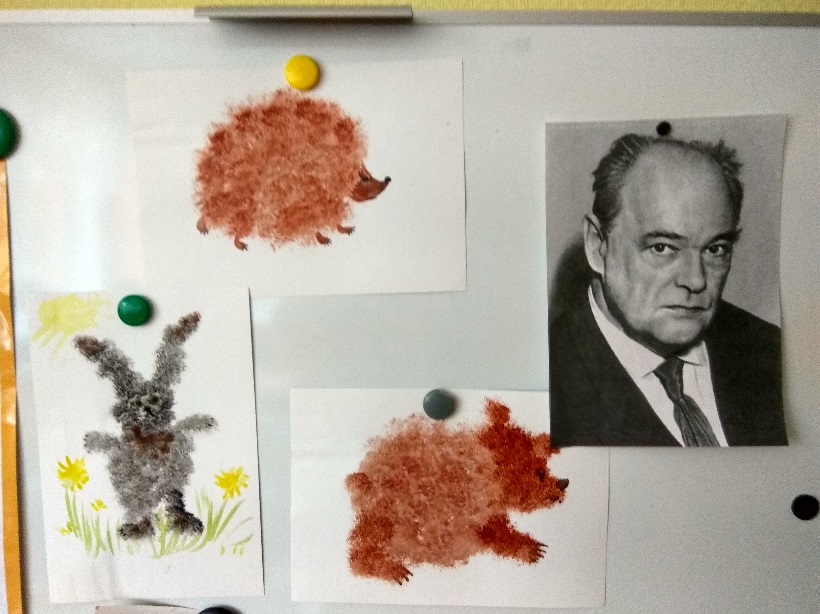 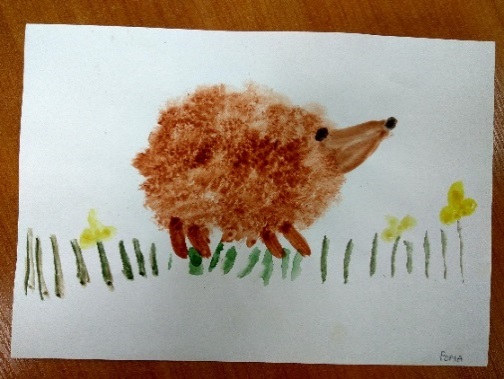 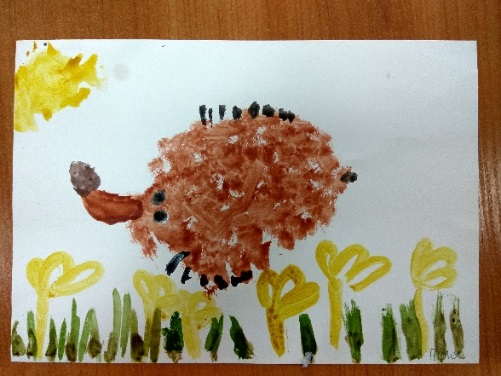 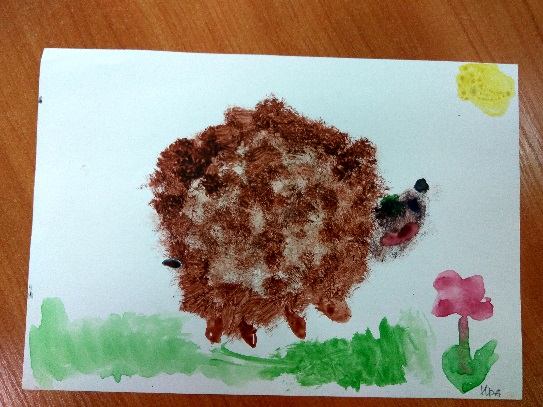 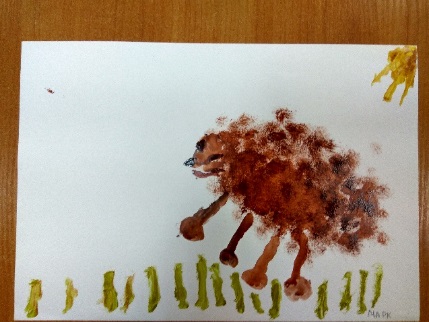 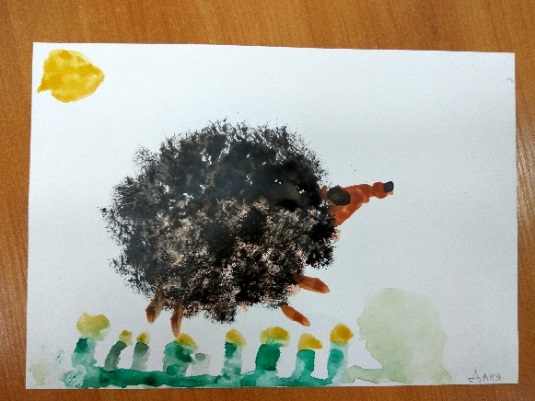 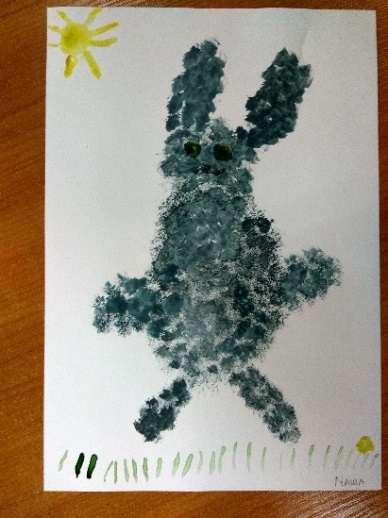 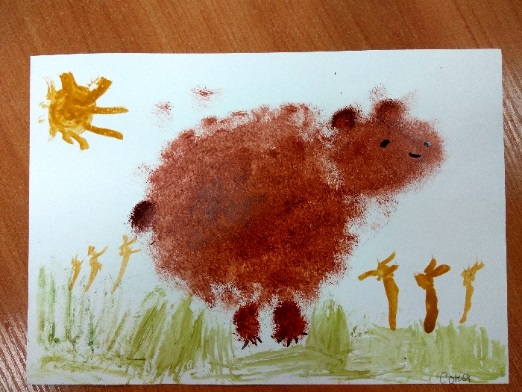 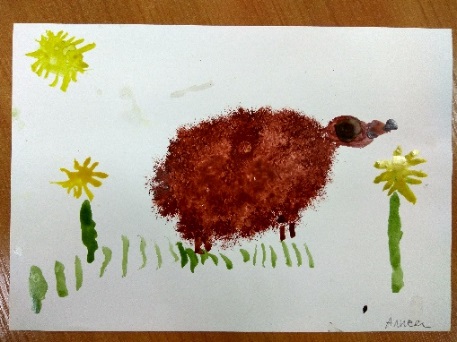 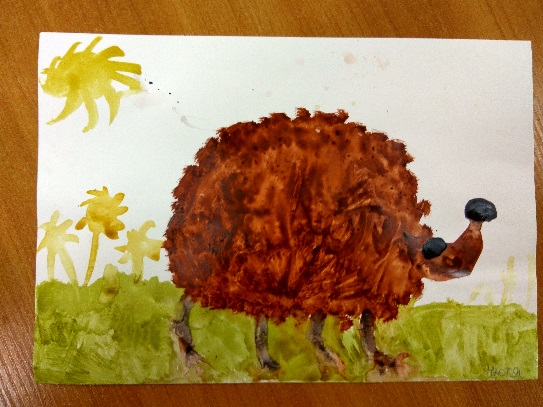 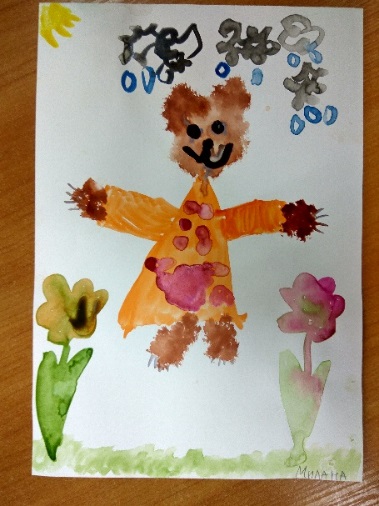 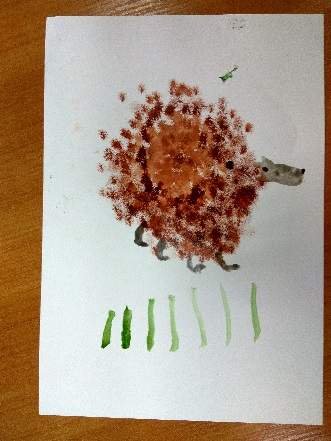 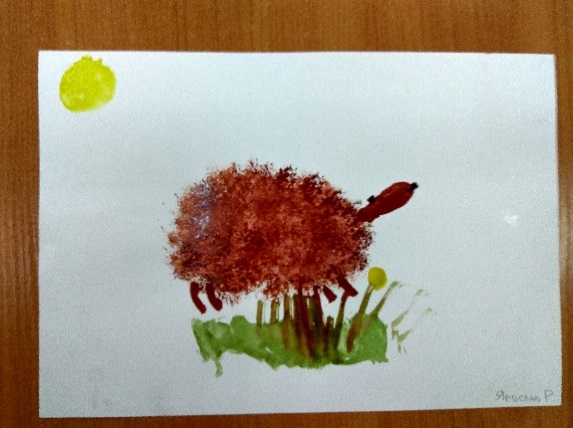 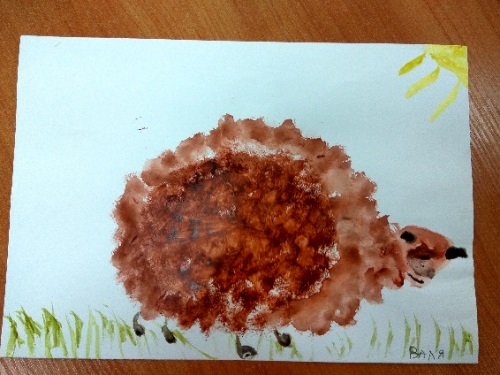 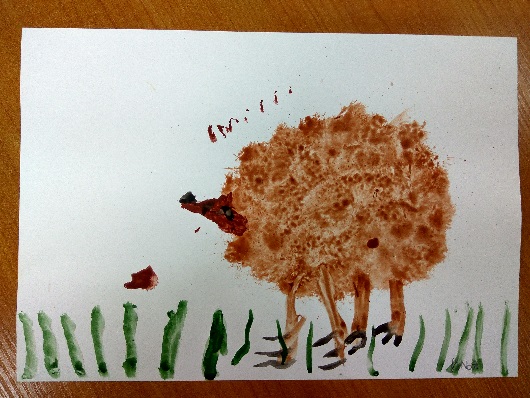 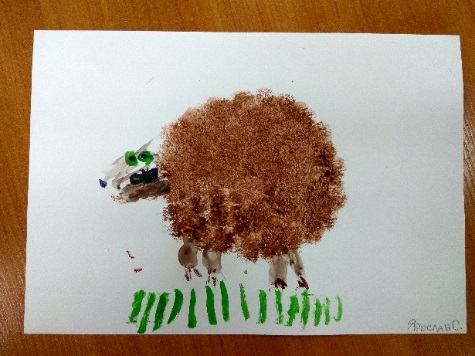 Познакомились с новой игрой «Танграм». 
Упражнялись в разрезывании квадрата на геометрические фигуры
Разной величины и составлении из них диких животных.
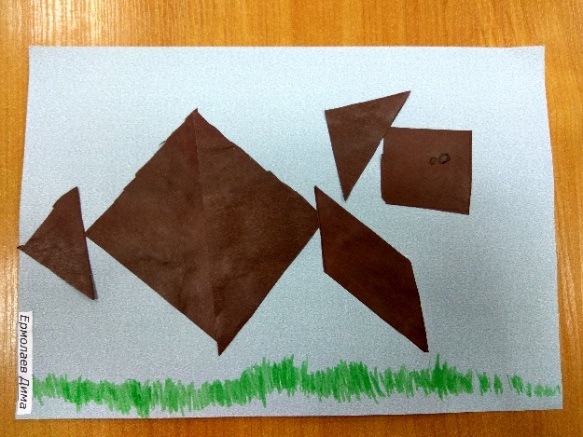 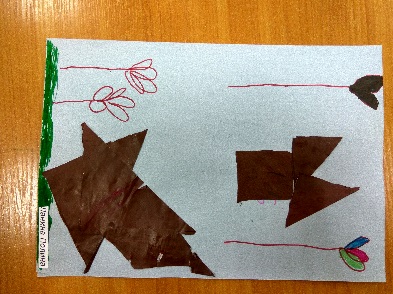 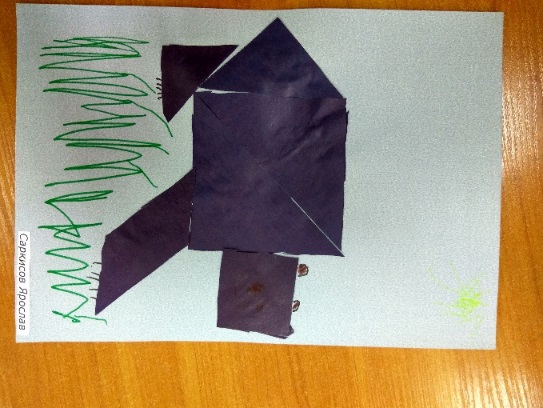 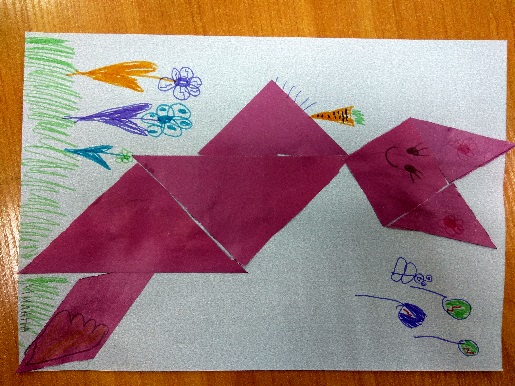 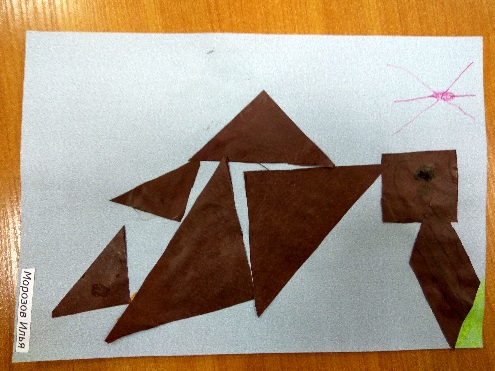 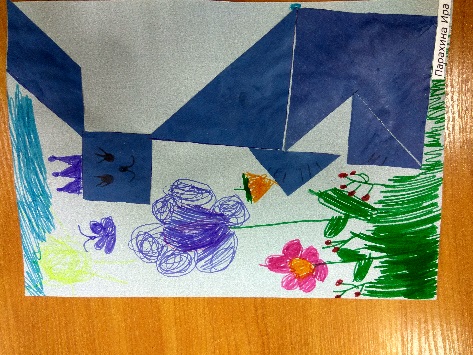 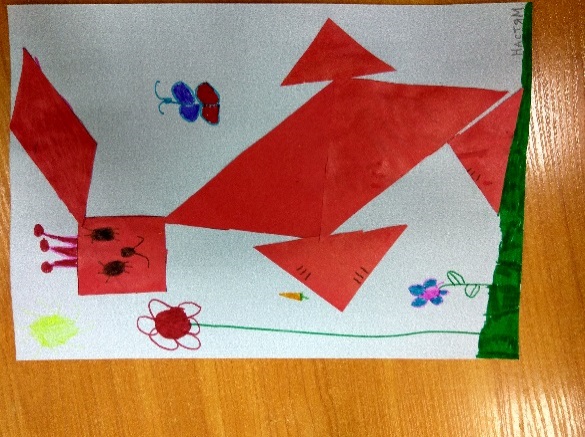 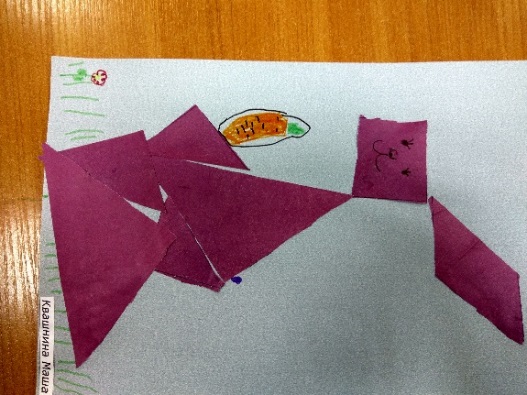 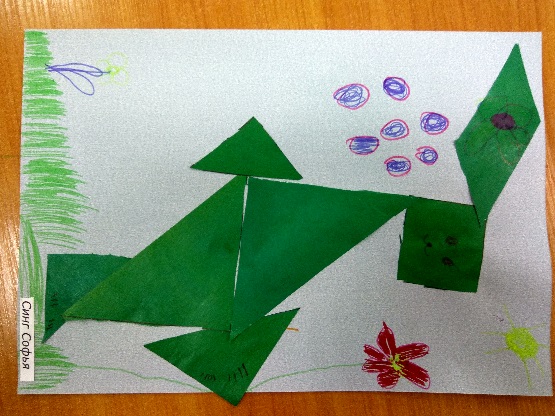 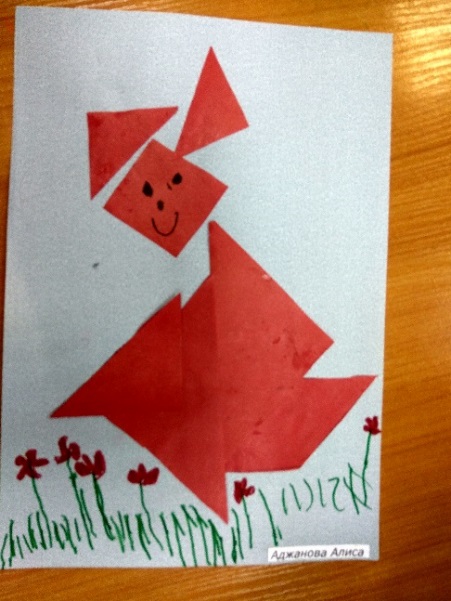 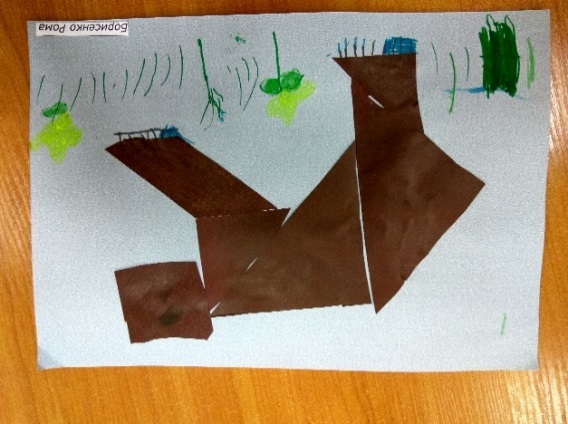 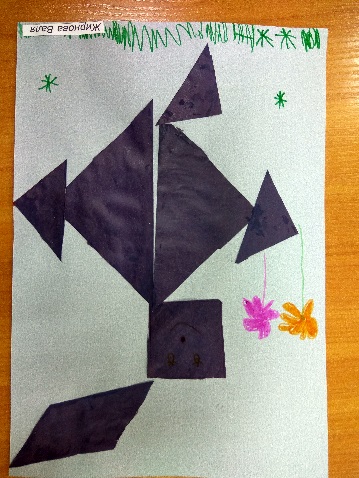 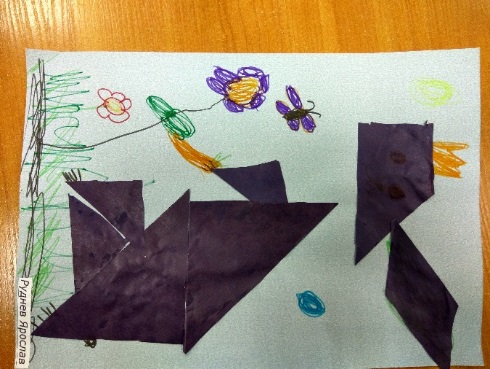 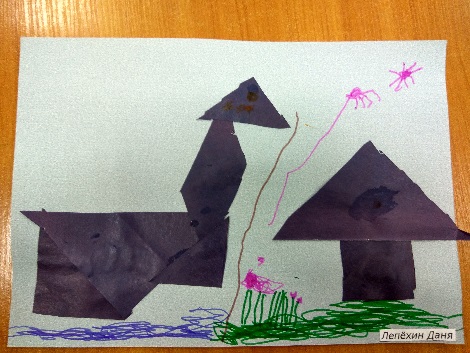 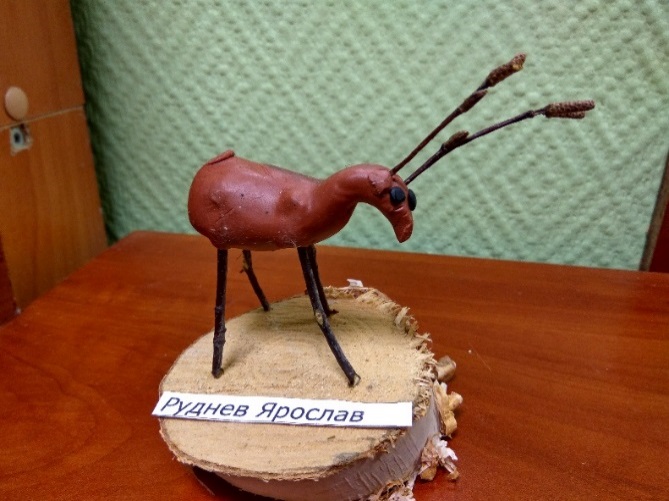 Научились лепить оленя из формы «морковка», 
дополняли образ природным материалом, веточками берёзы. 
Получилось очень похоже!
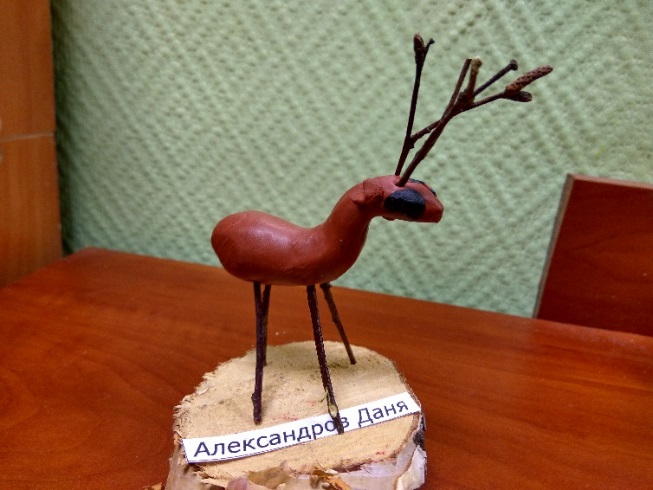 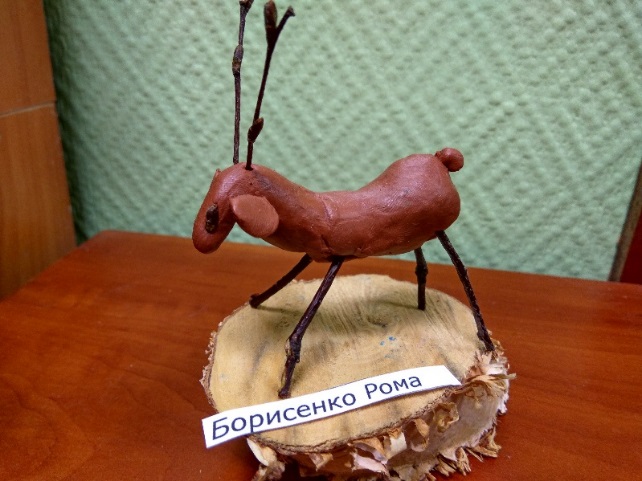 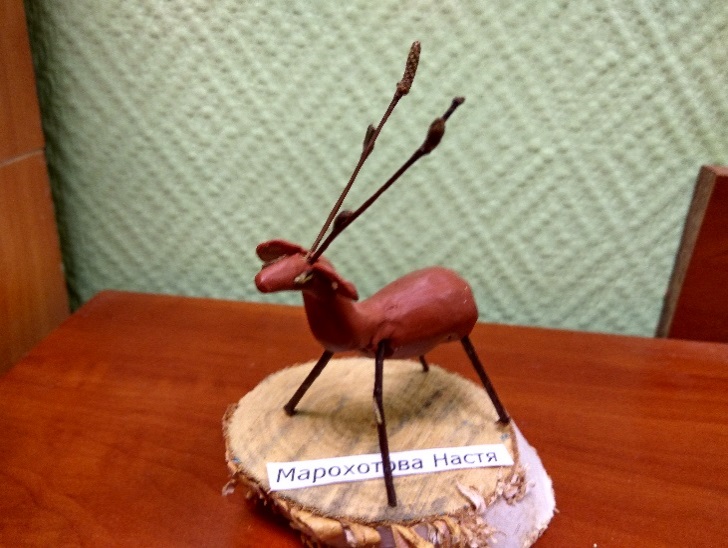 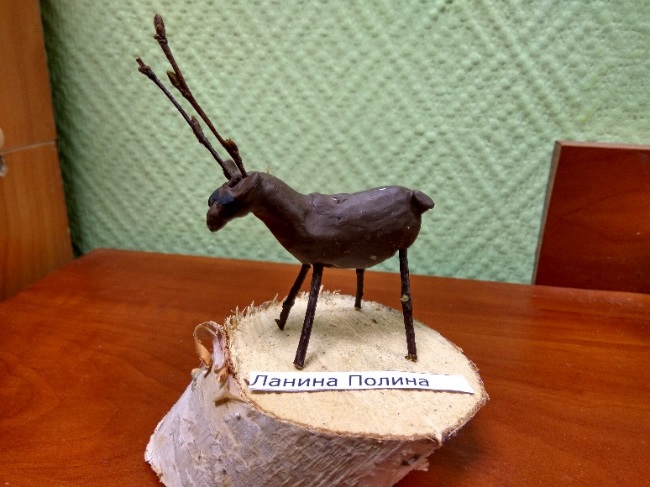 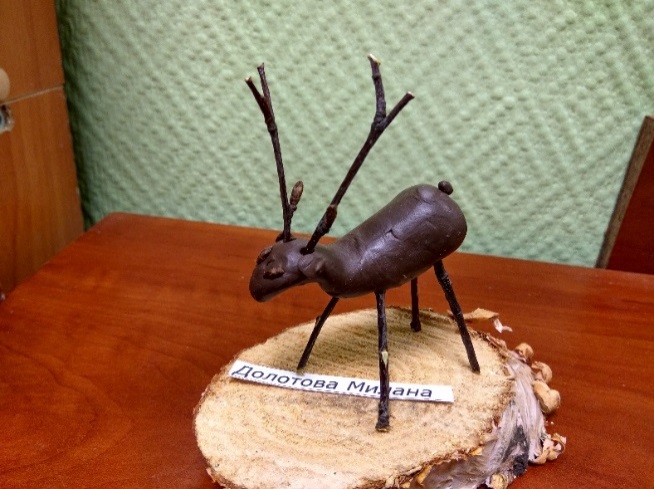 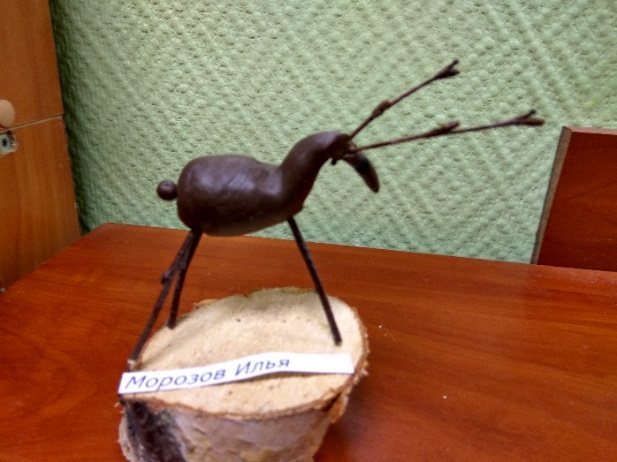 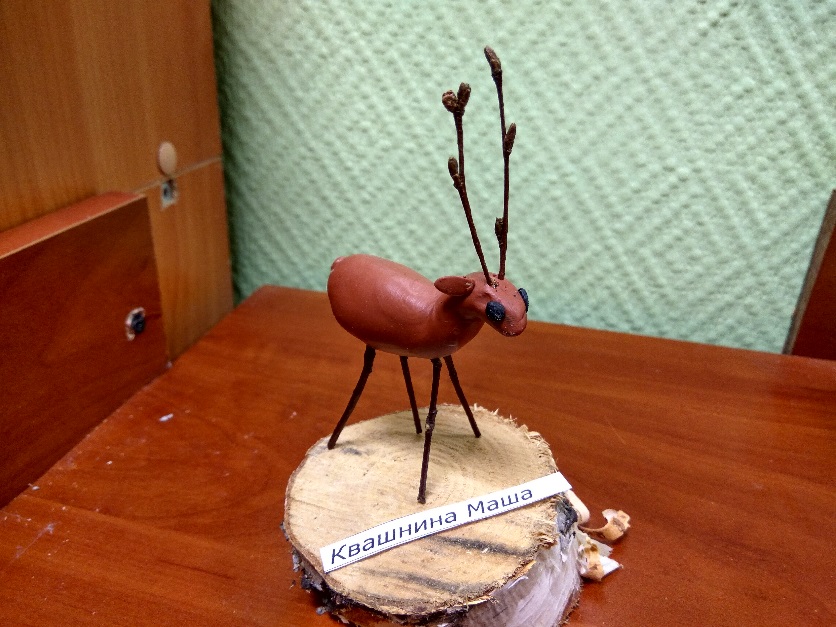 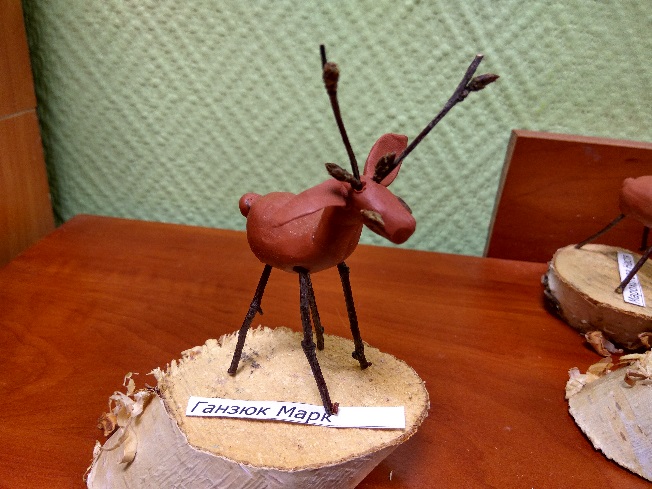 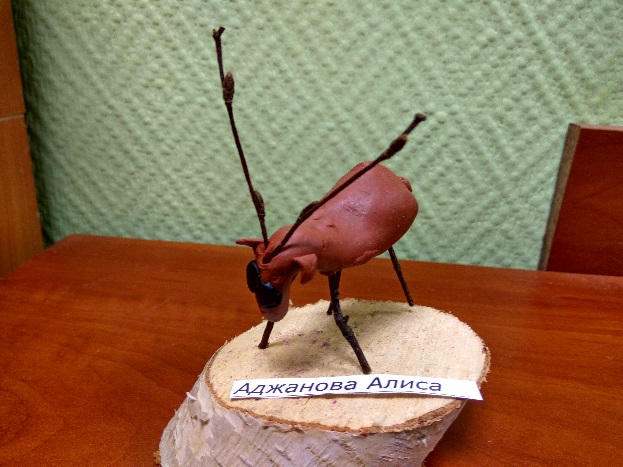 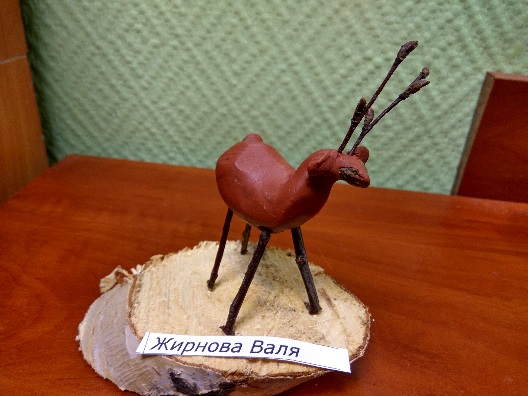 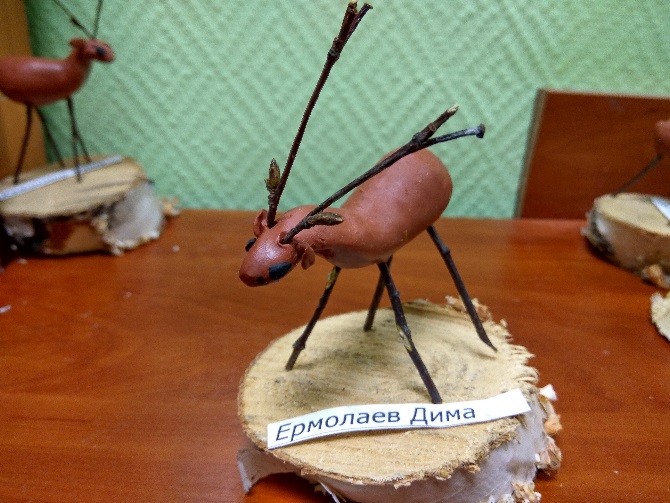 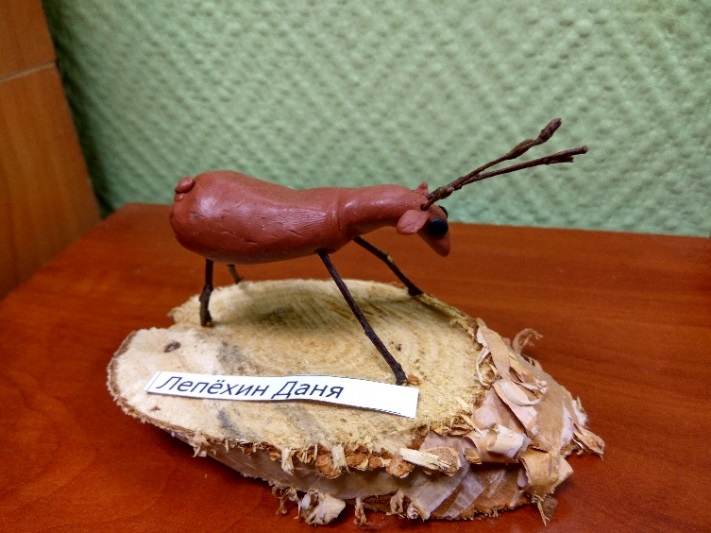 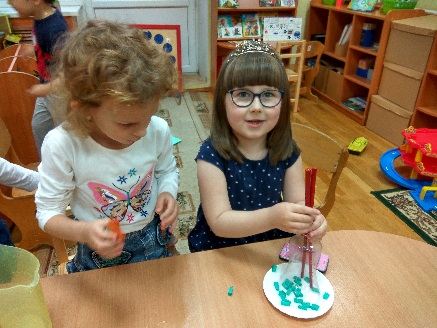 Познакомились со сказкой «Лиса и Журавль». 
Проверяли правдивость сказки опытным путём.
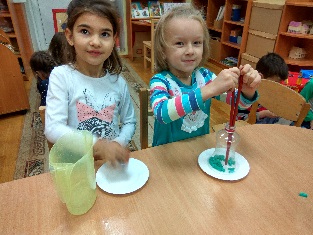 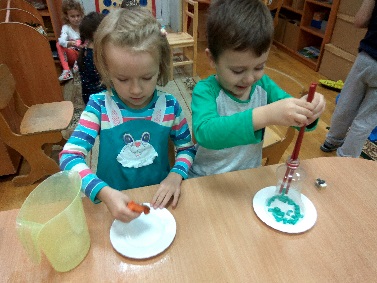 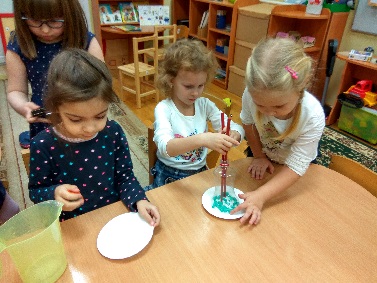 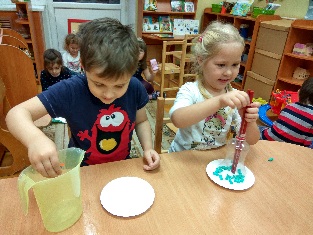 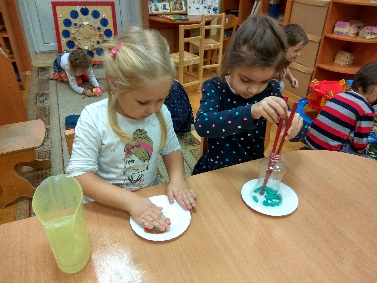 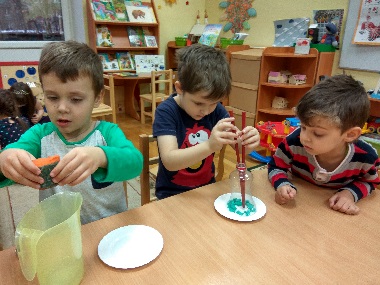 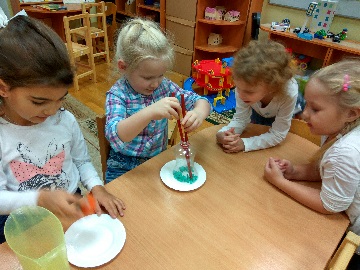 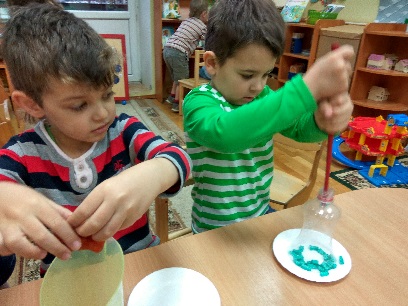 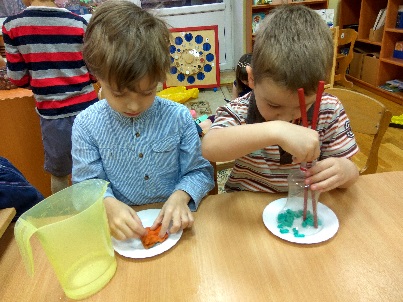 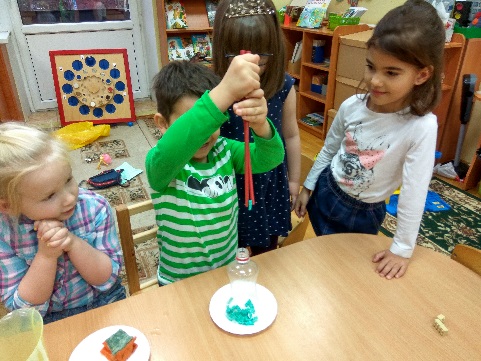 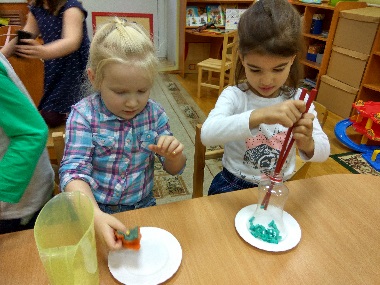 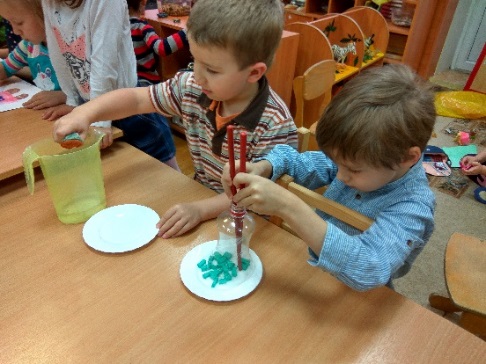 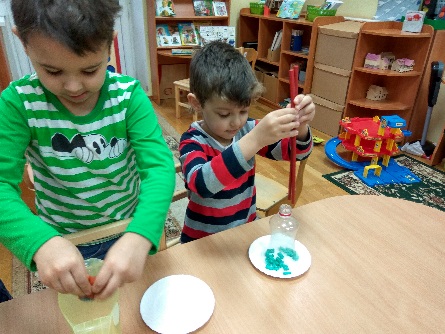 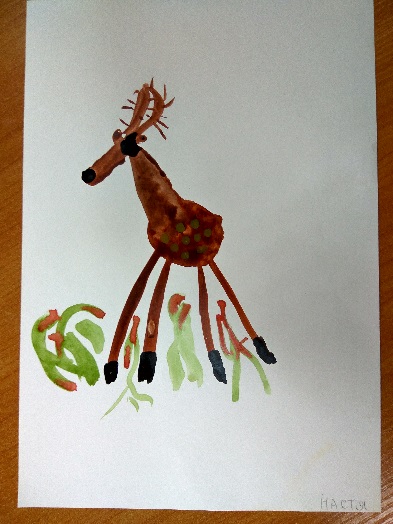 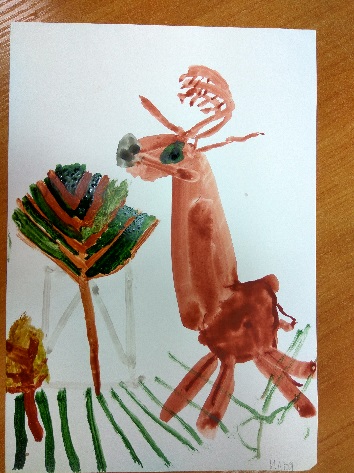 Вспомнили , кто такие дикие животные. 
Узнали, как они готовятся к зиме. Научились рисовать оленя.
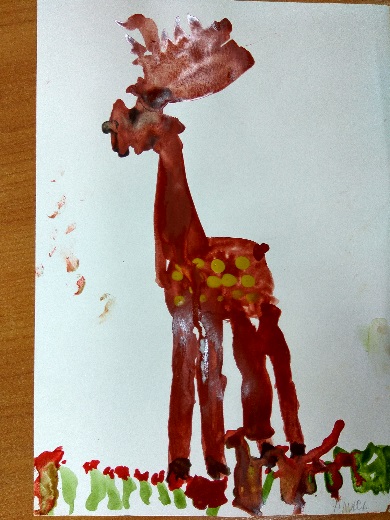 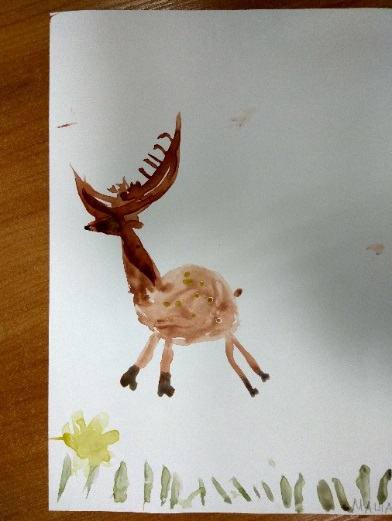 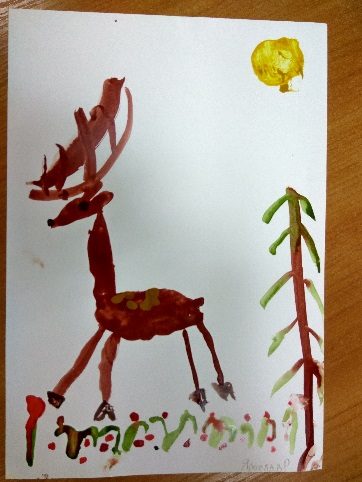 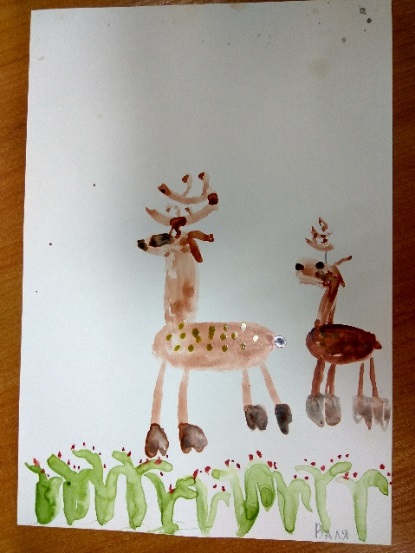 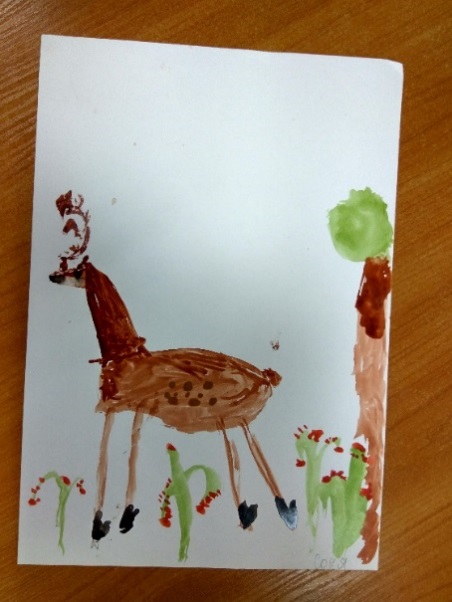 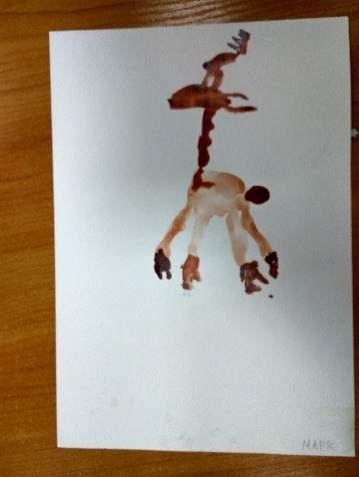 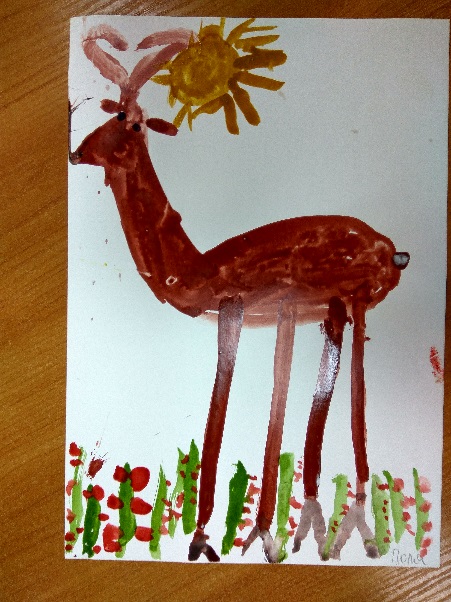 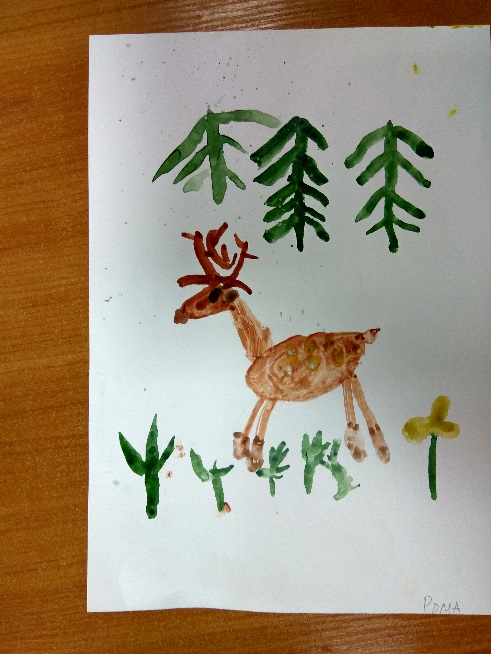 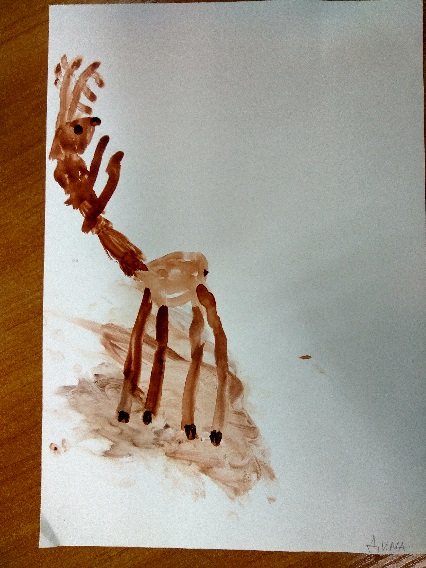 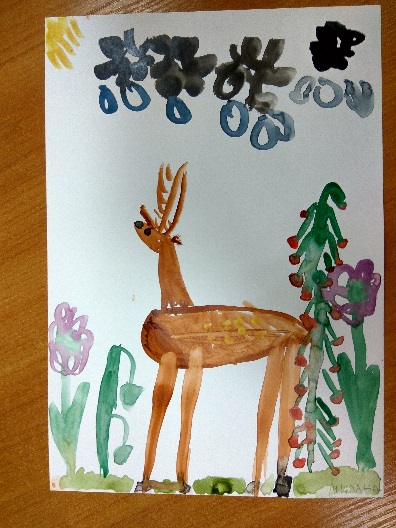 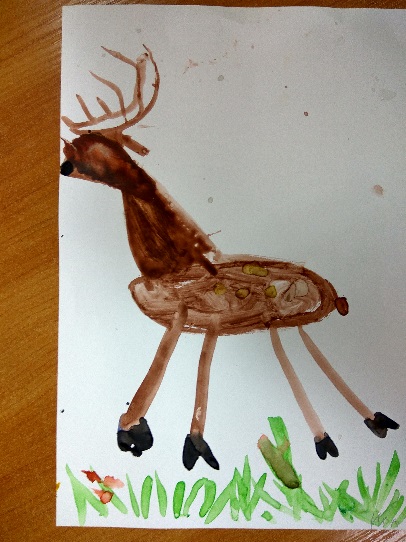 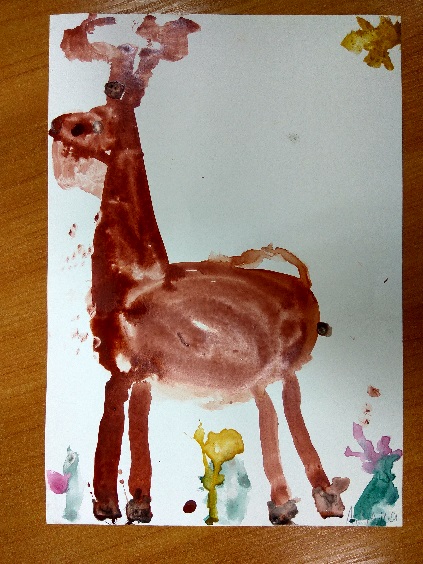 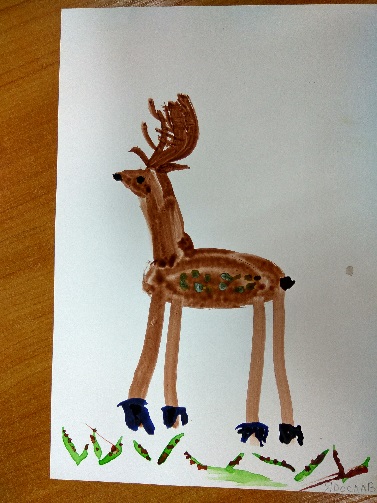 Рисовали картину «На лесной опушке».
Каких животных  и каким способом изображать мы выбирали сами.
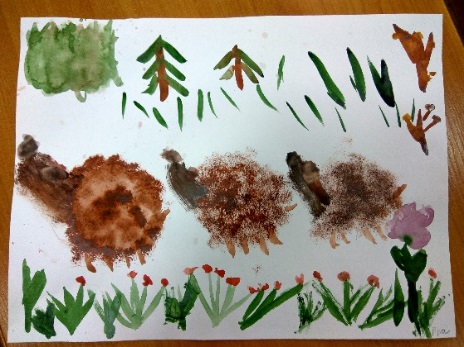 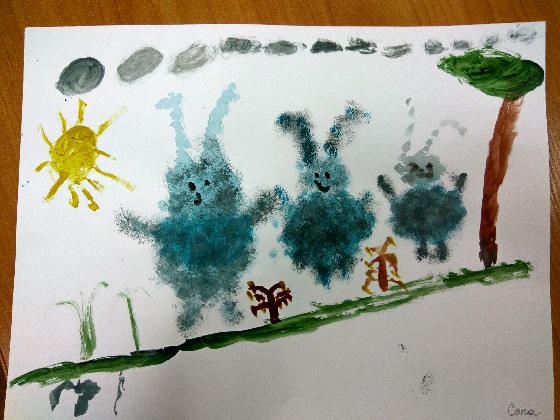 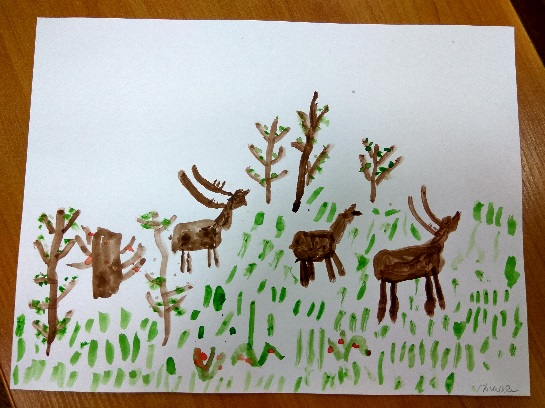 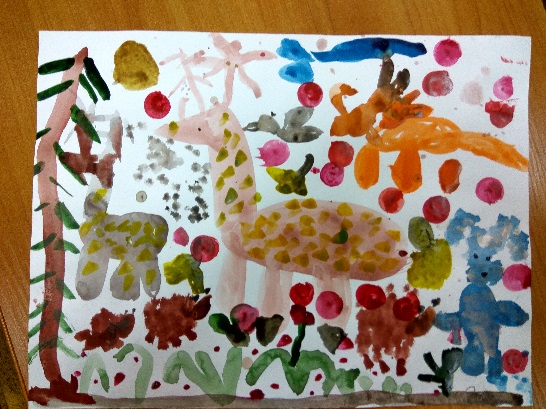 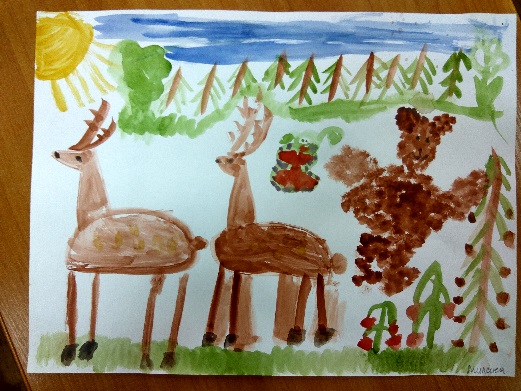 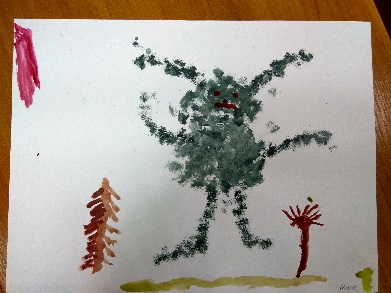 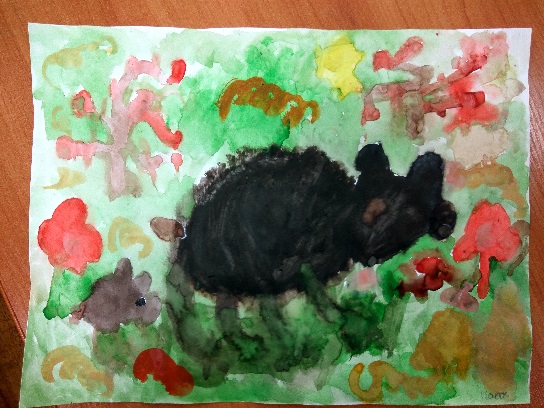 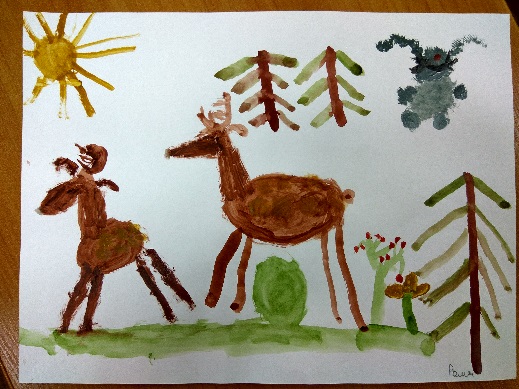 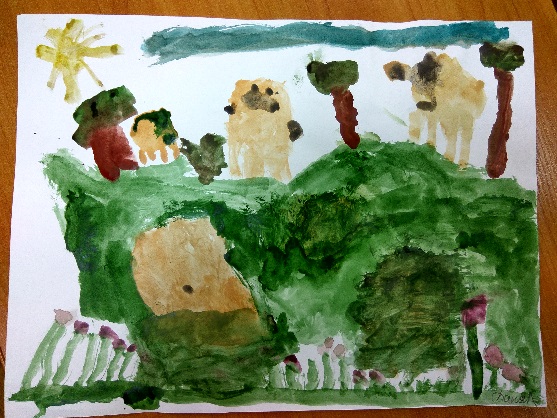 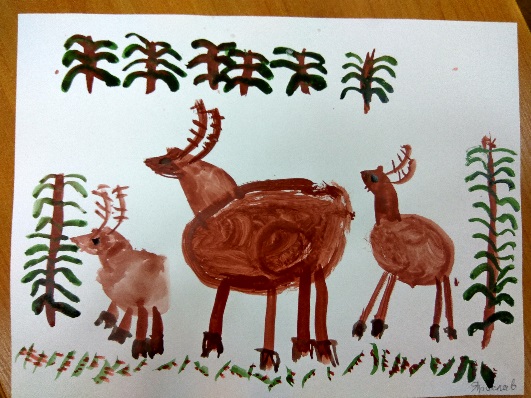 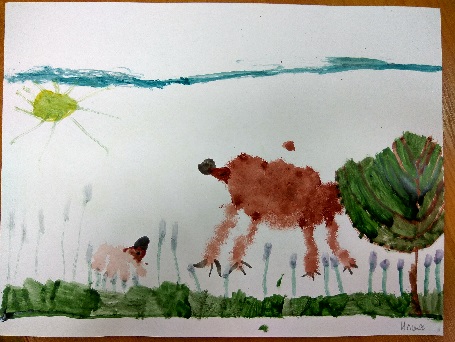 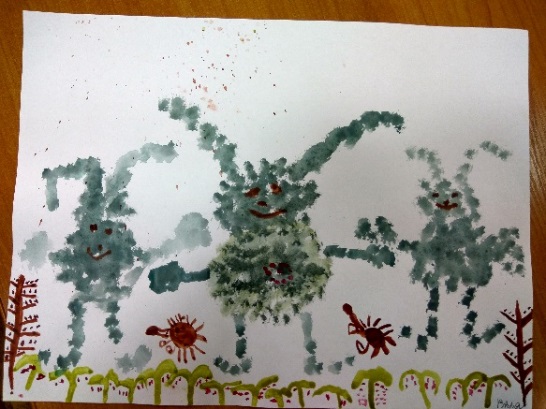 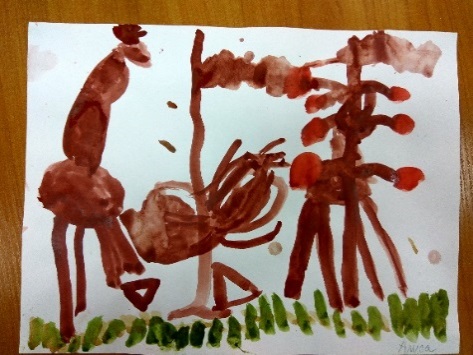 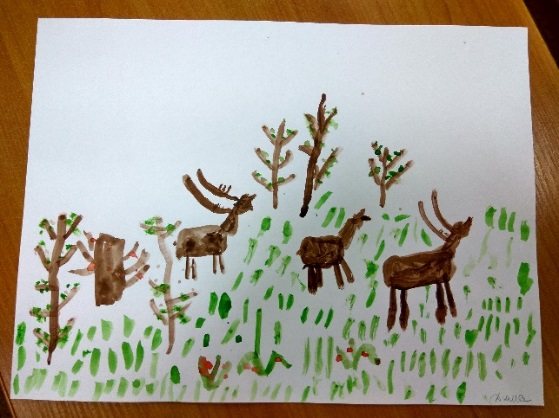 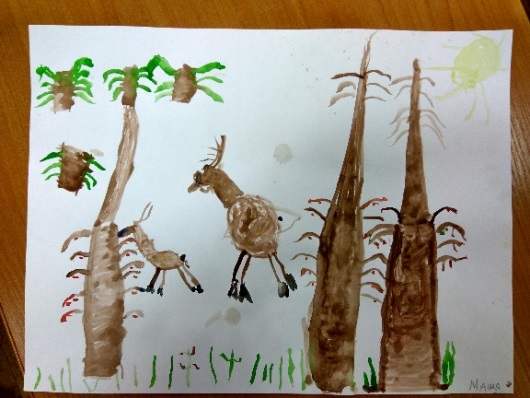 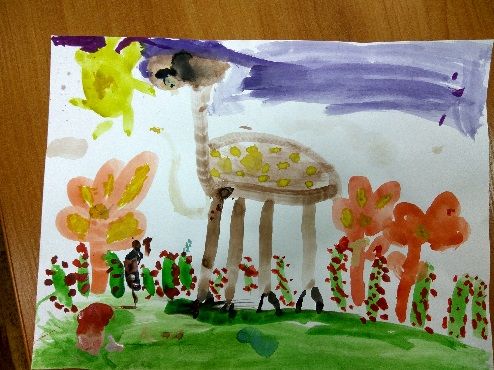 Освоили новый конструктор и 
«домики для кукол», 
которые сшили наши мамы.
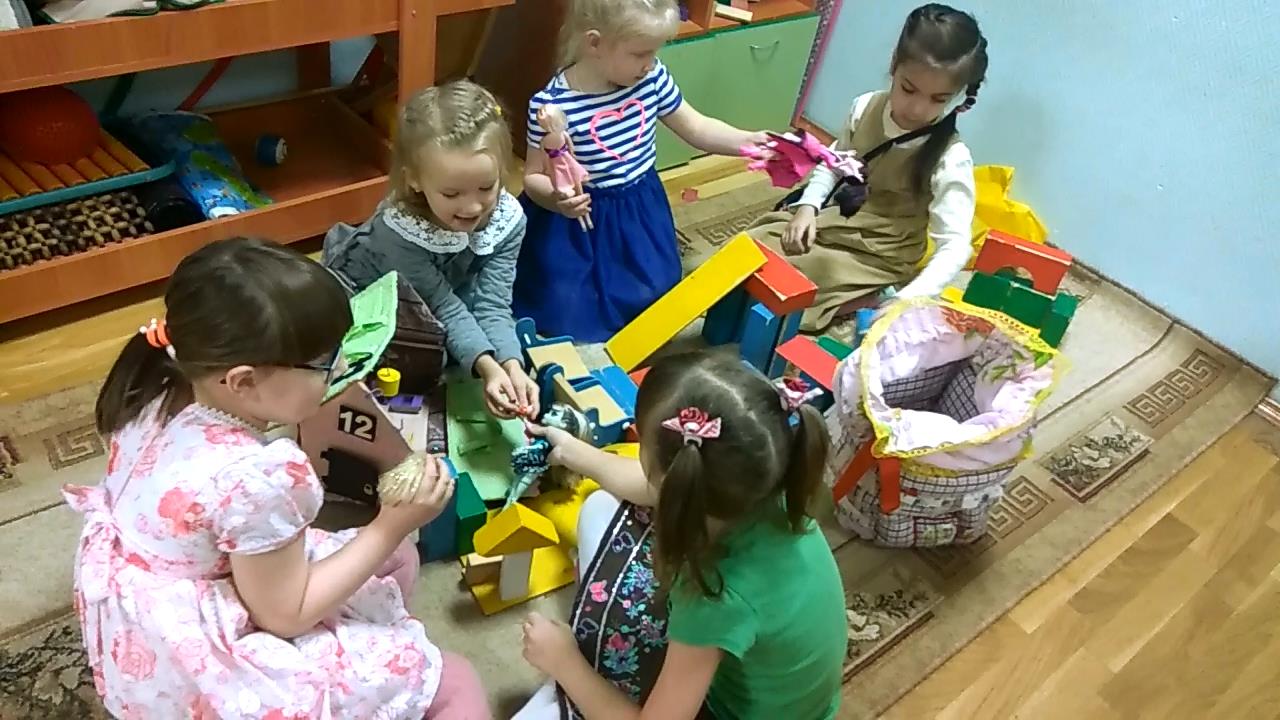 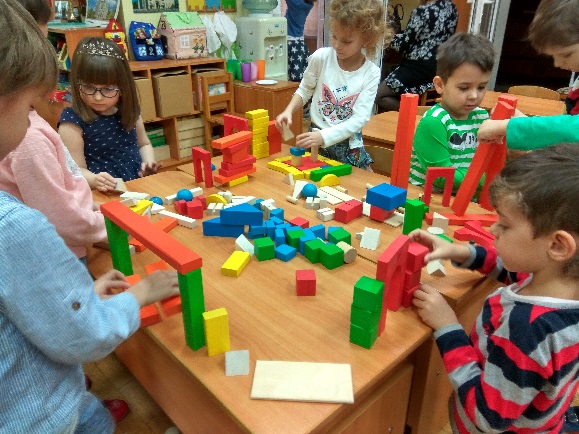 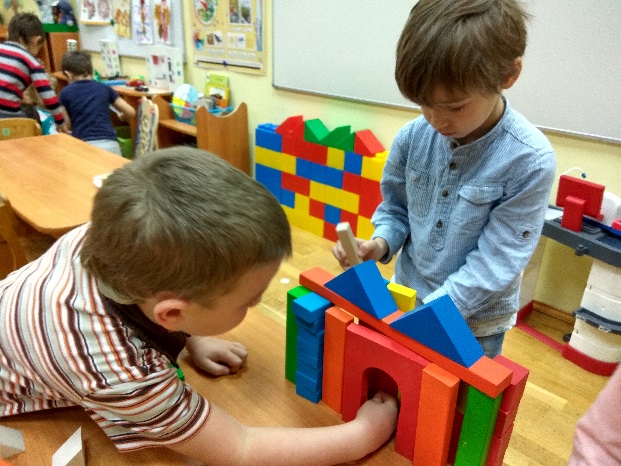 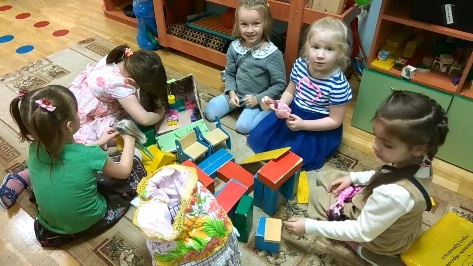 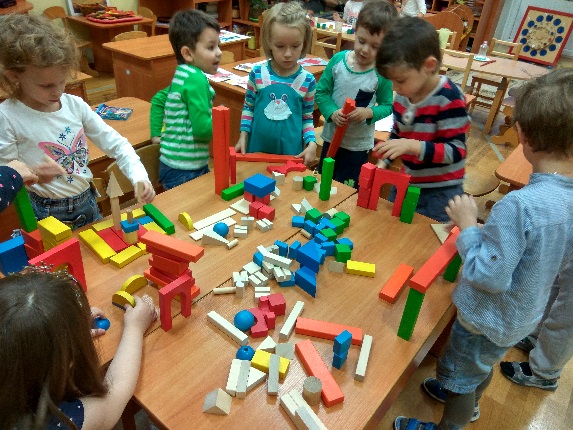 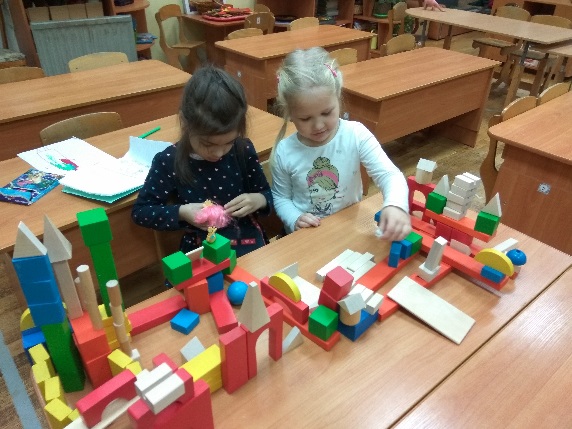 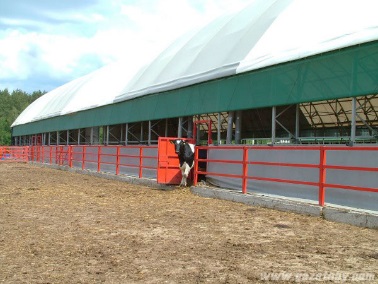 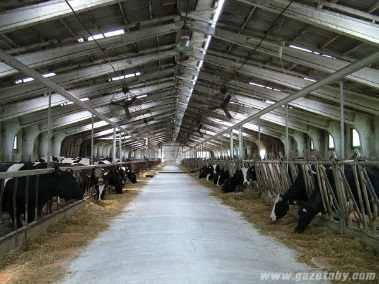 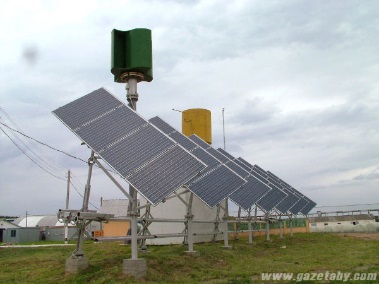 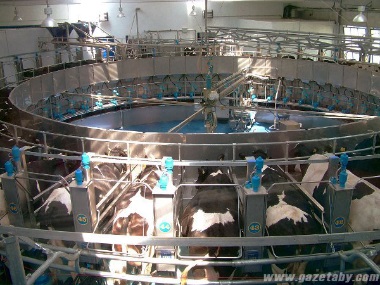 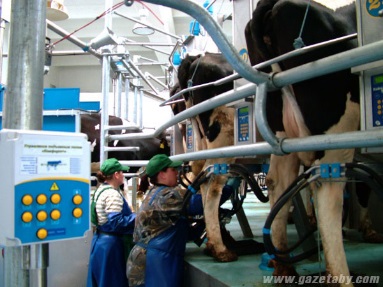 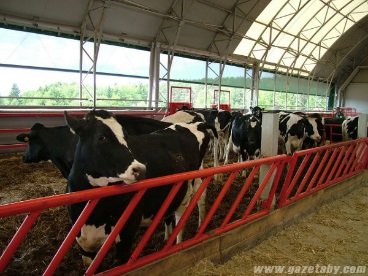 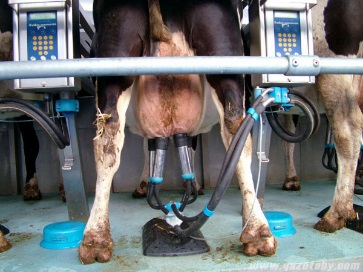 Узнали о труде людей по уходу за домашними животными на современной ферме. 
Рассказывали о своих домашних питомцах. Делали аппликацию «корова» из геометрических фигур.
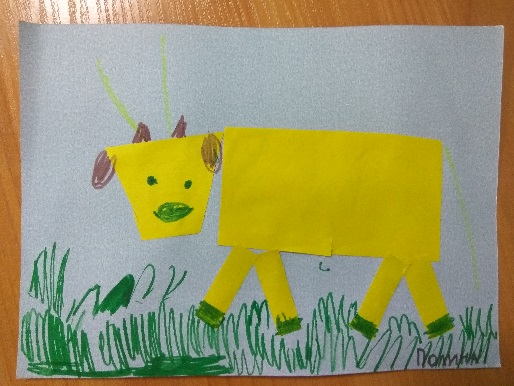 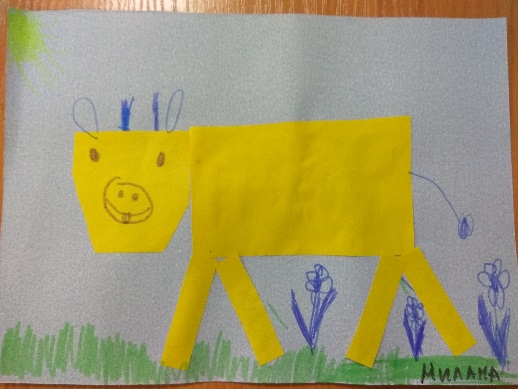 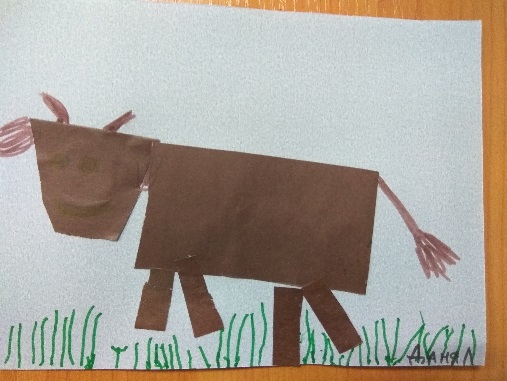 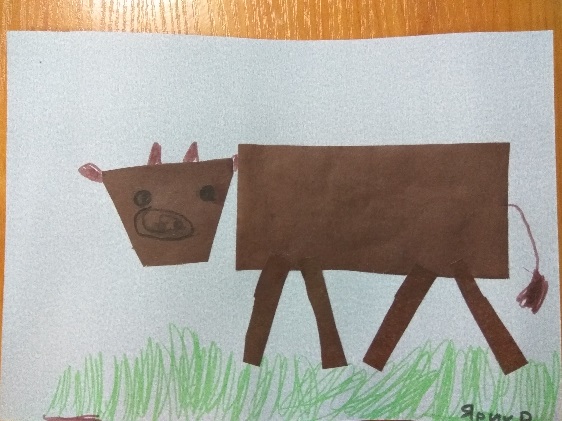 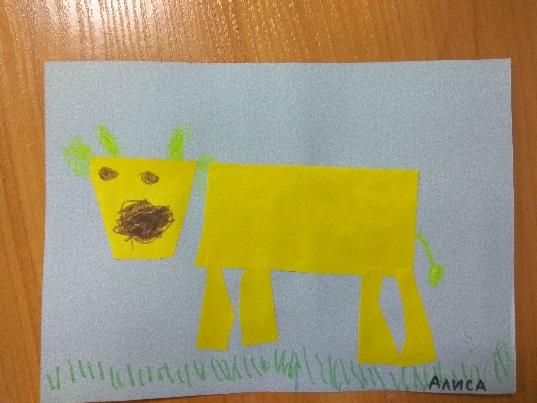 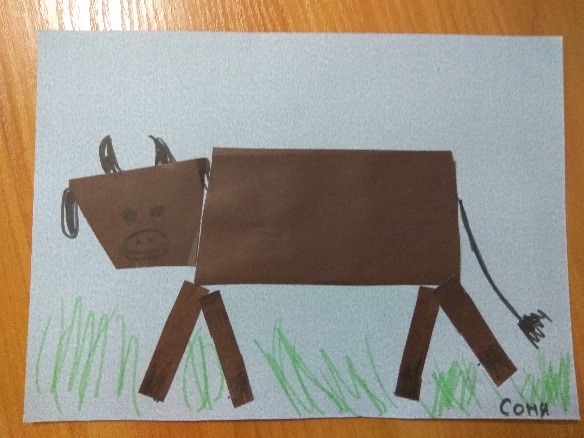 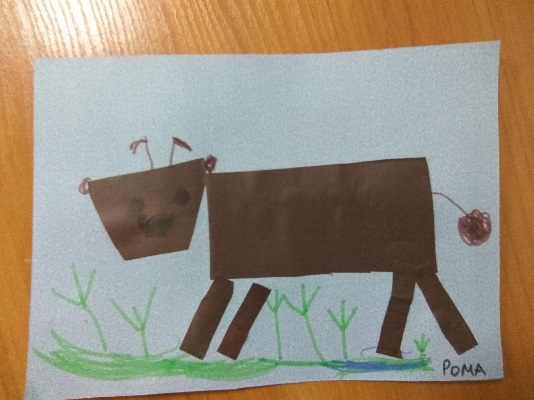 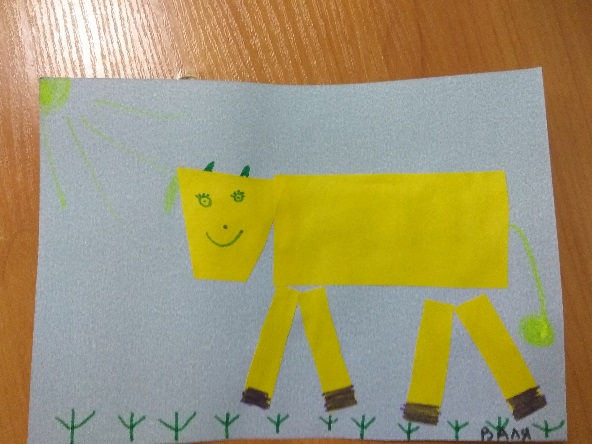 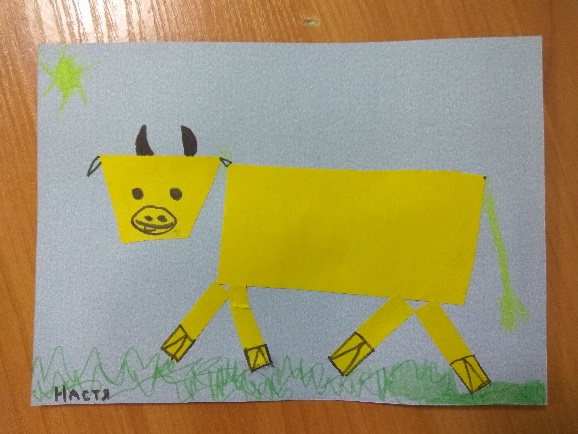 Рассматривали картины художников о жизни в деревне. Рисовали овечку «Колечко».
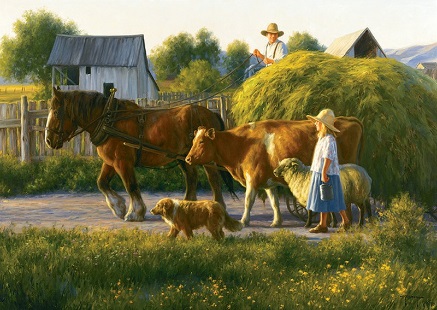 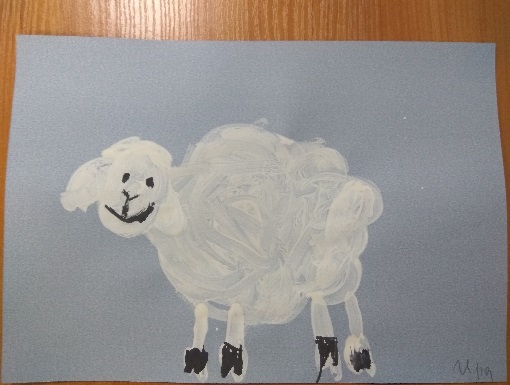 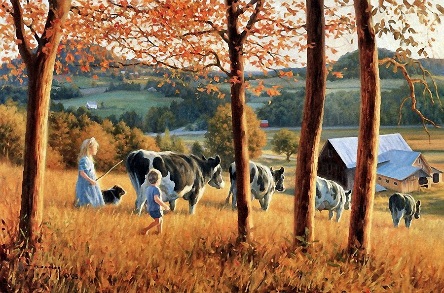 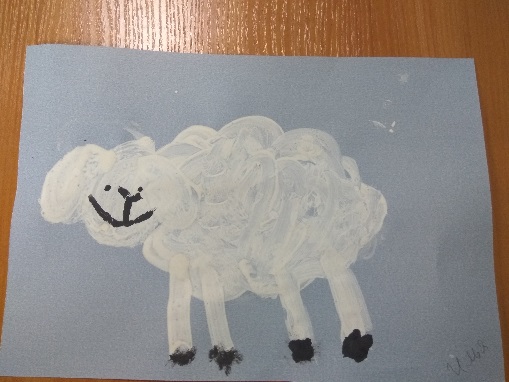 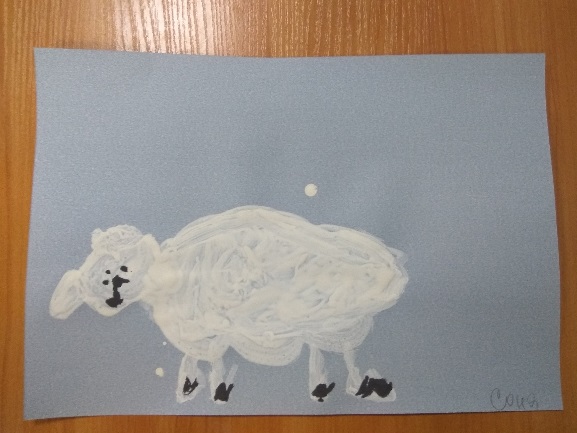 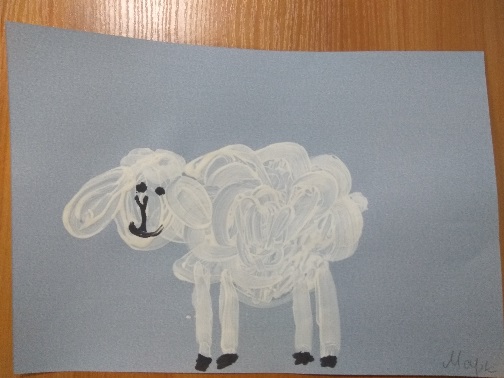 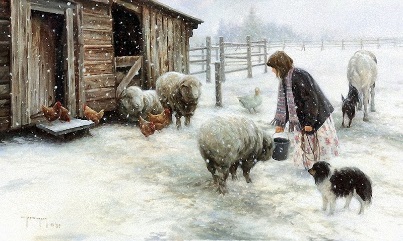 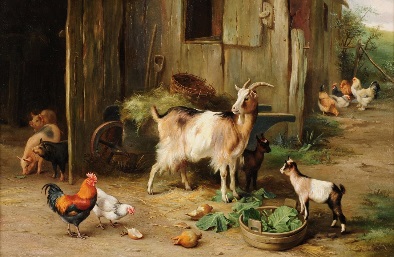 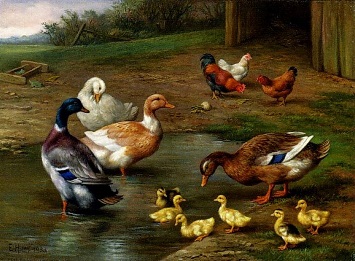 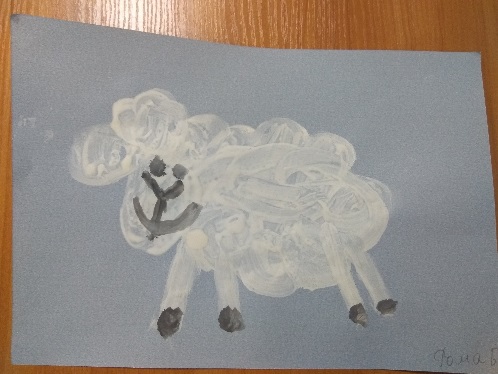 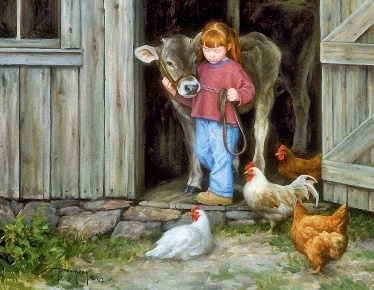 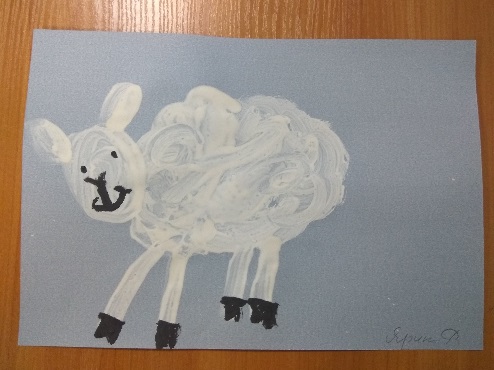 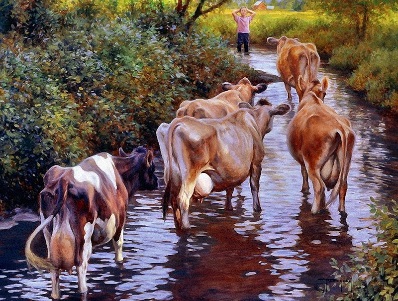 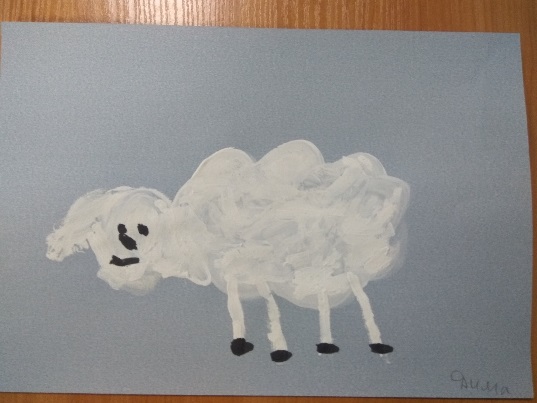 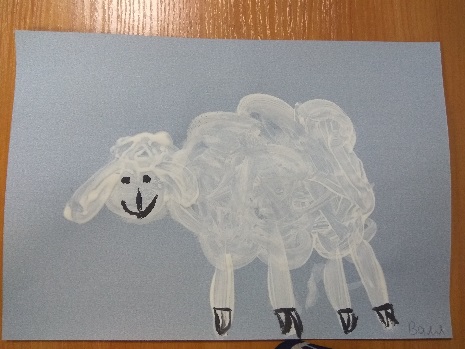 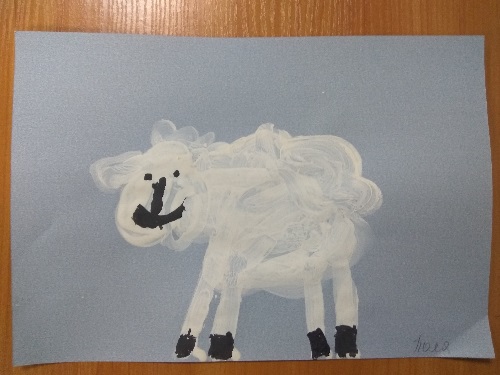 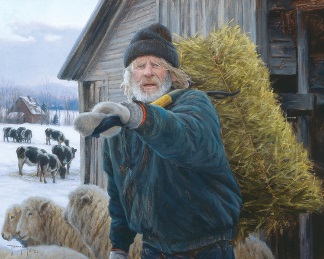 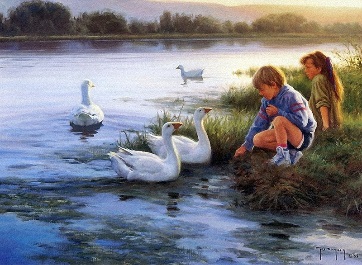 Уточняли, кого называют домашними животными, 
а кого домашними питомцами. 
Разбирались, что правда, а что вымысел автора 
в стихотворении «Жадина».
Рассказывали его по мнемокарте.
Жадина
Пёс шагал по переулку и жевал большую булку.
Подошёл щеночек, попросил кусочек.
Сел пёс, стал гадать – дать или не дать?
Гадал – гадал, жевал – жевал, не дал.
Пришла кошка Мяушка, 
Попросила мякишка.
Встал пёс, стал гадать – дать или не дать?
Гадал – гадал, жевал – жевал, не дал.
Прискакала лягушка, прошептала на ушко,
Попросила лягушка горбушку.
Сел пёс, стал гадать – дать или не дать?
Гадал – гадал, жевал – жевал, не дал.
Подошла курочка, попросила корочку.
Встал пёс, стал гадать – дать или не дать?
Гадал – гадал, жевал – жевал, не дал.
Подошла уточка, постояла минуточку,
Попросила уточка чуточку, только попробовать.
Сел пёс, стал гадать – дать или не дать?
Гадал – гадал, жевал – жевал, не дал.
И сказал: «Я бы дал, да у меня у самого 
Больше нет ничего!
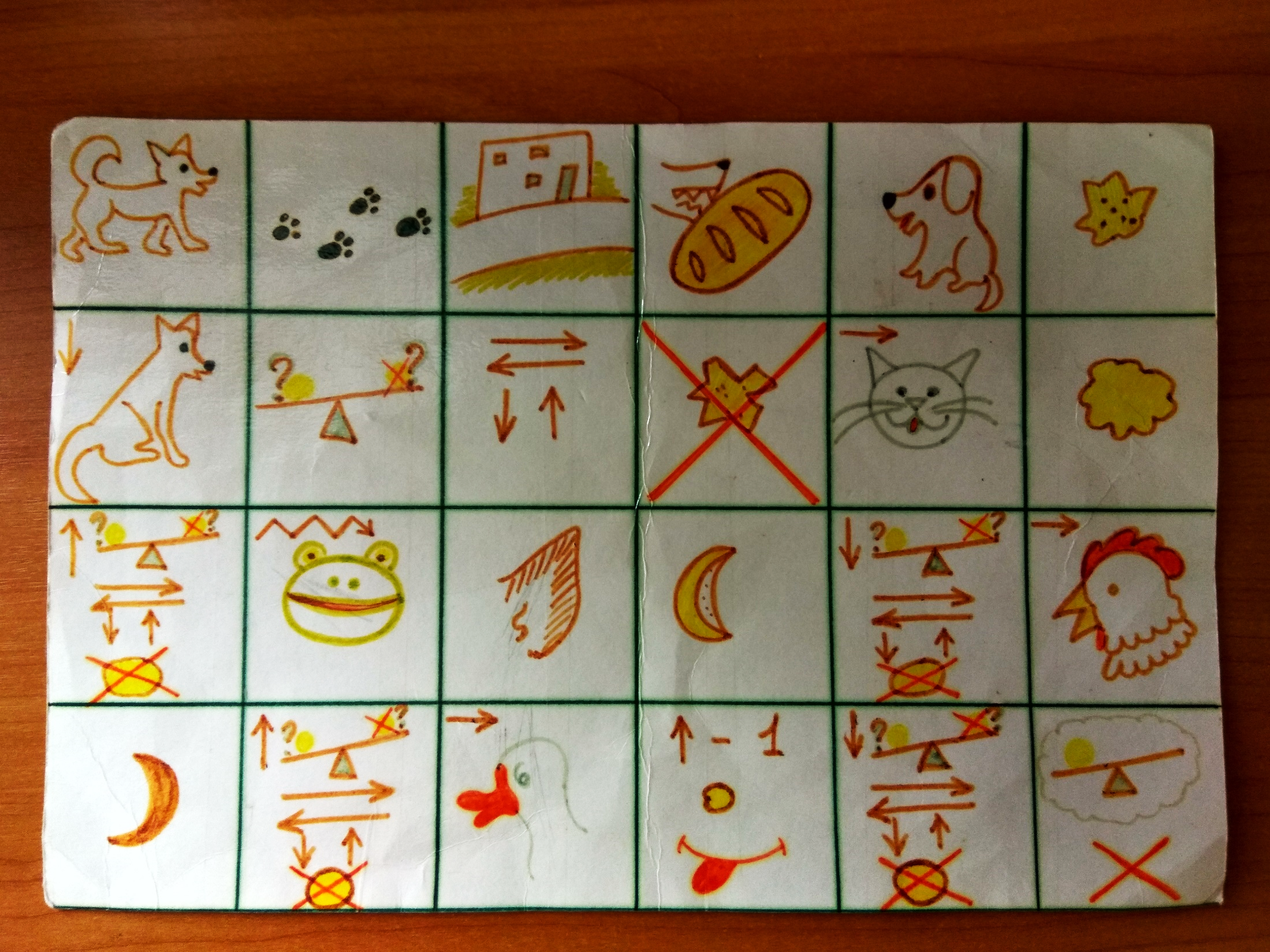 Познакомились с дымковской игрушкой. 
Научились лепить индюка и украшать его 
в манере дымковской росписи
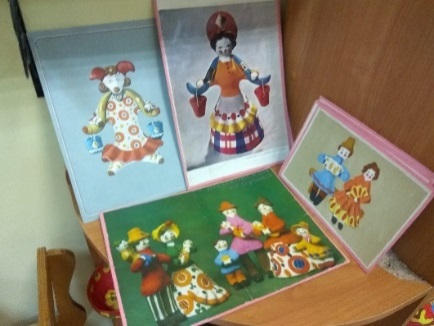 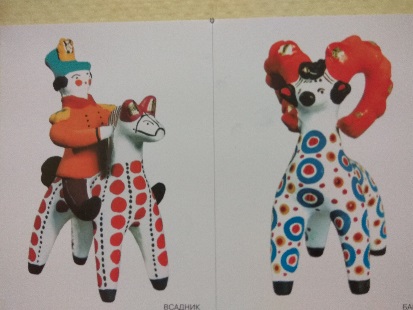 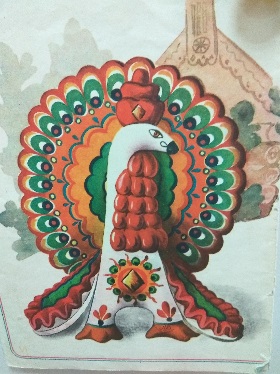 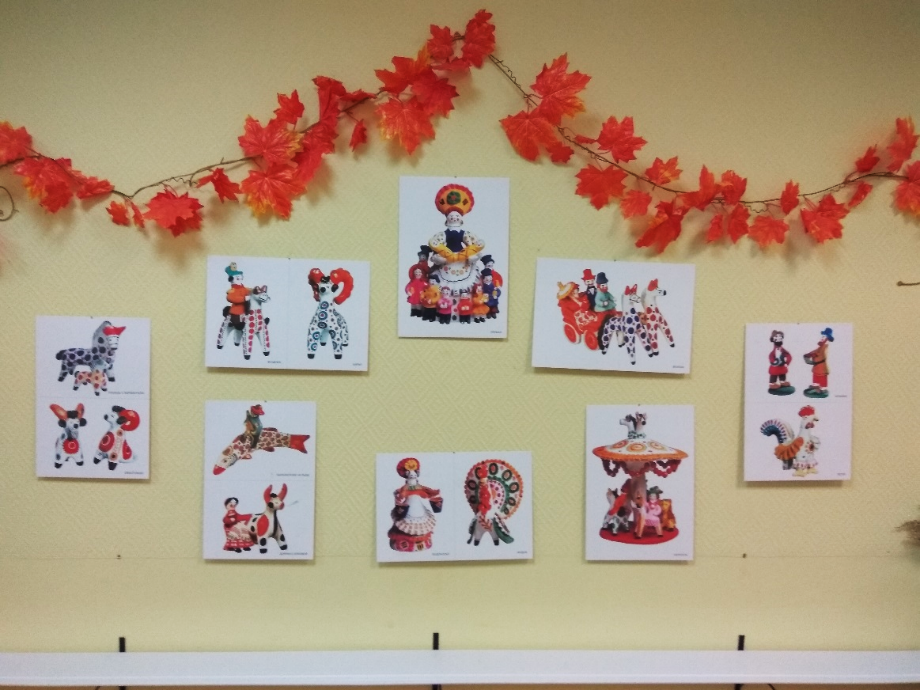 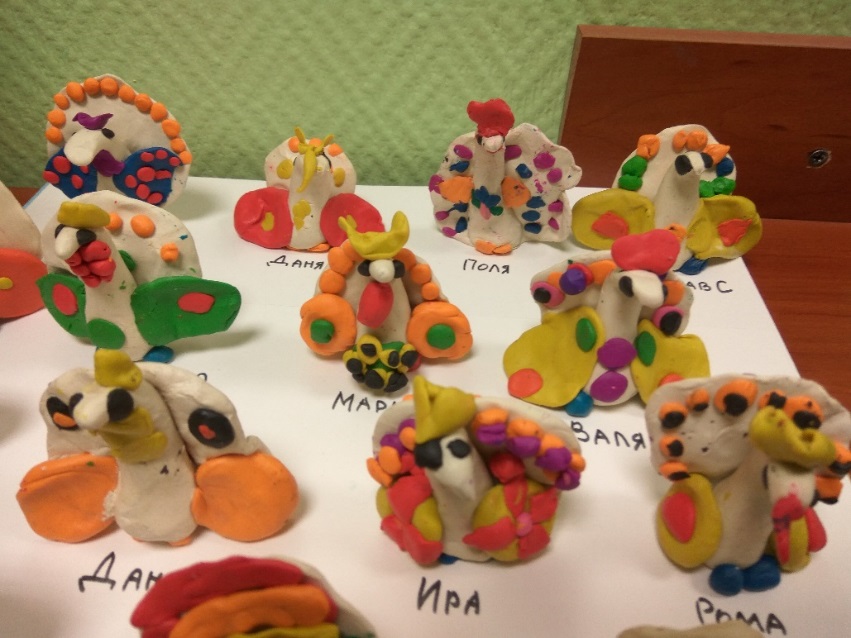 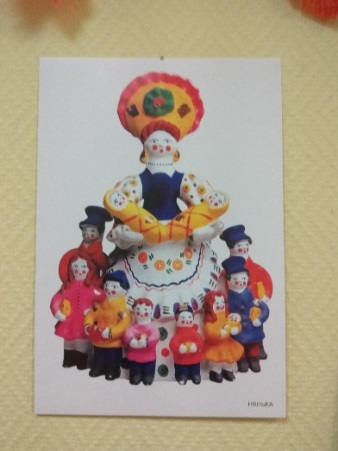 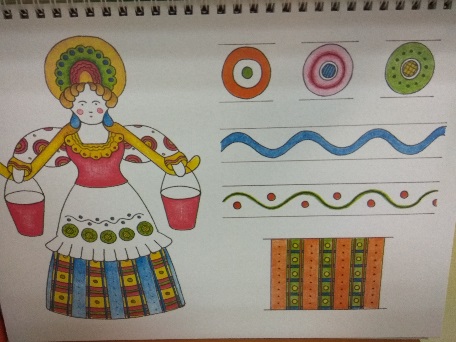 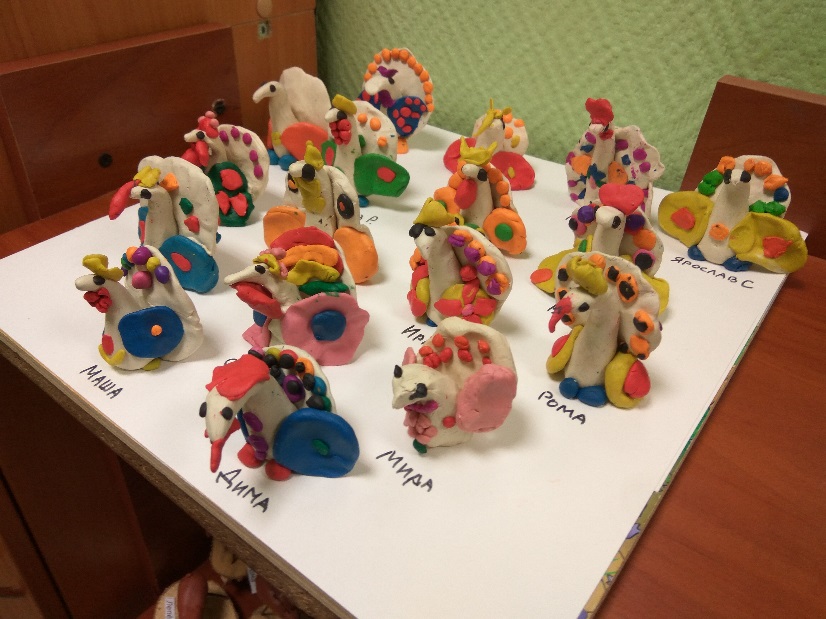 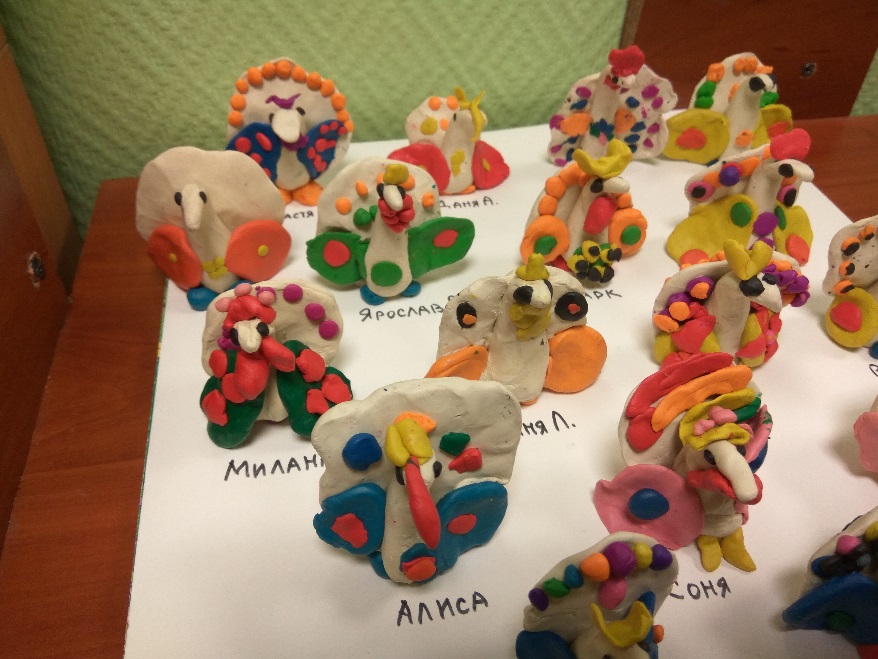 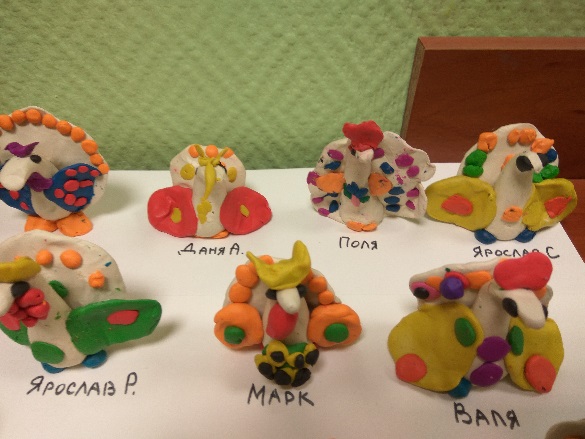 Мастерили домашних птиц из природного материала.
Смотрели замечательную сказку 
одного актёра «Про бабу Ягу и сундучок Добра»
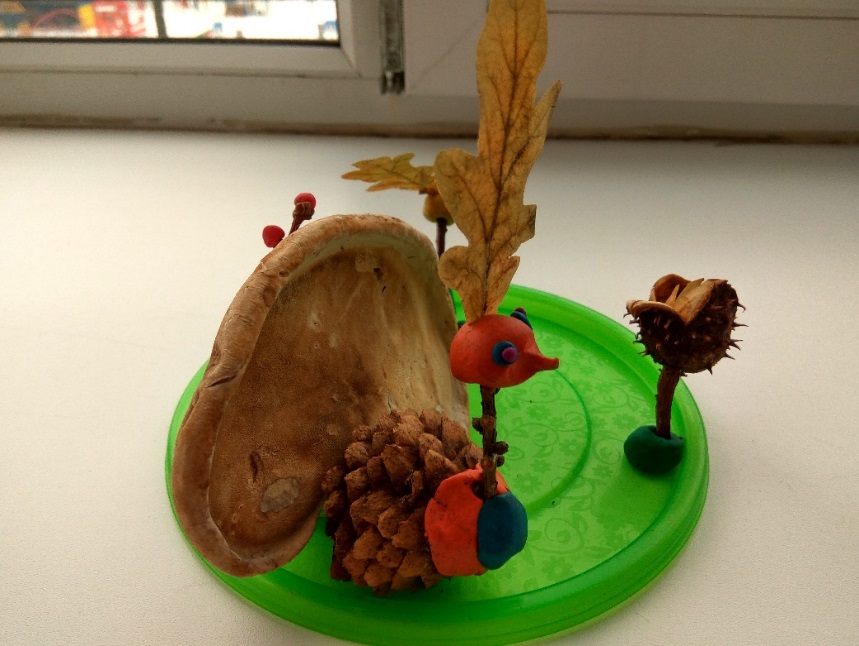 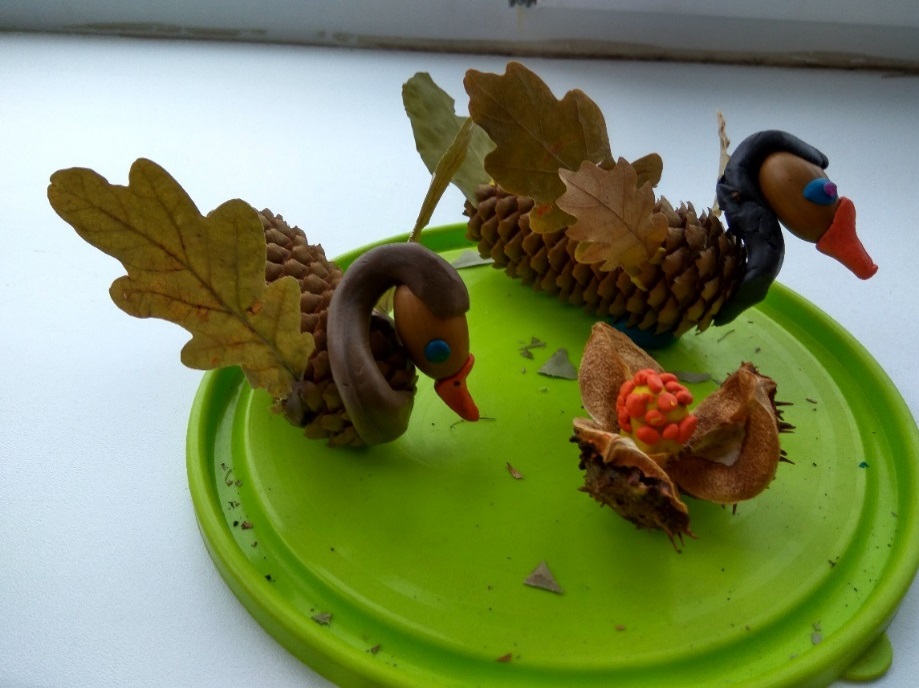 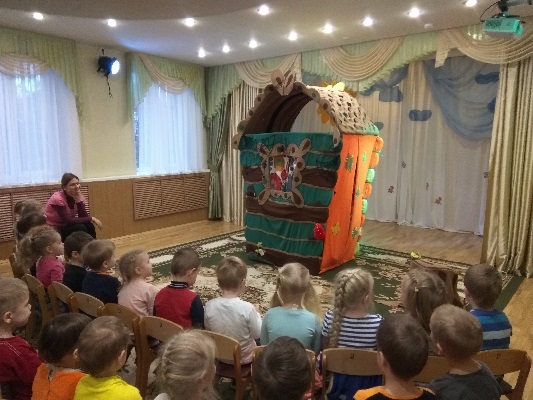 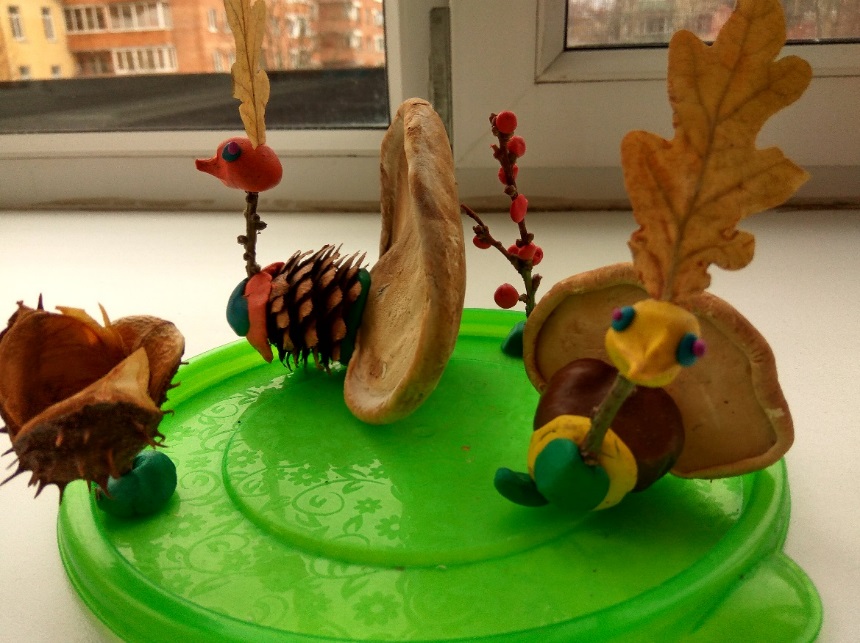 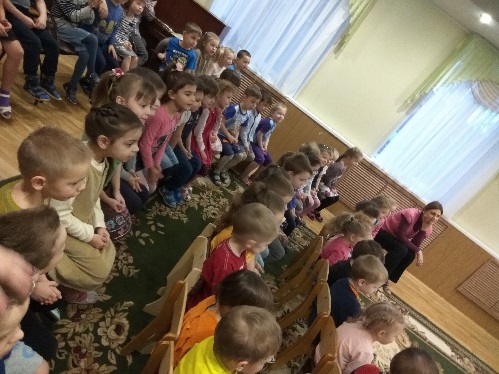 Рассказывали про осень по картинкам:
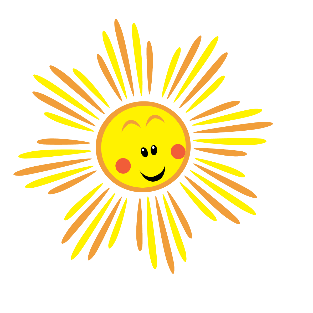 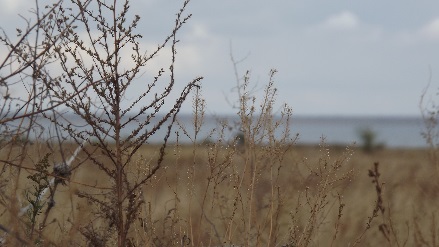 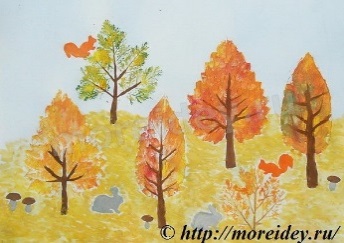 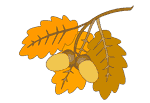 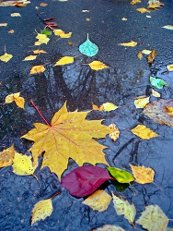 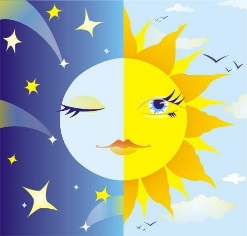 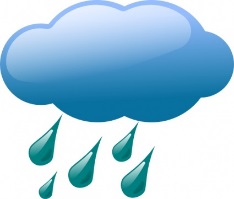 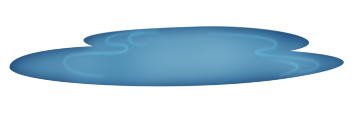 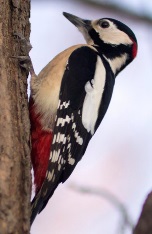 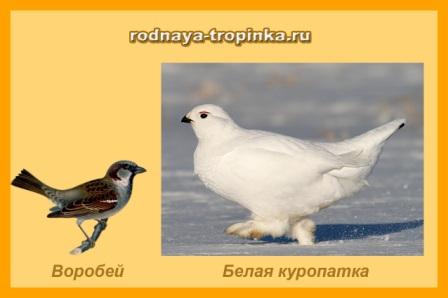 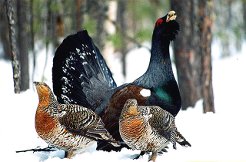 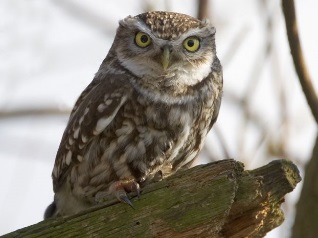 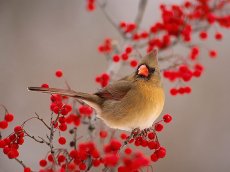 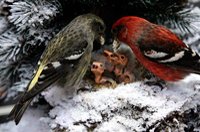 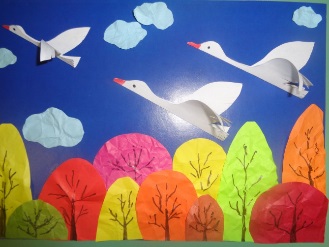 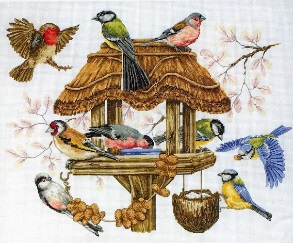 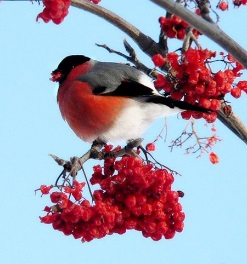 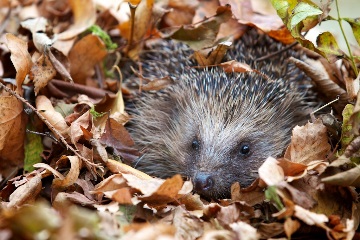 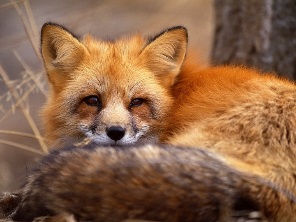 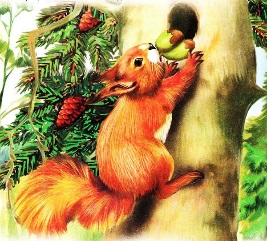 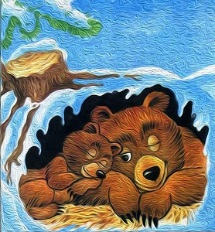 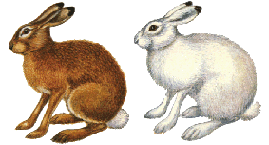 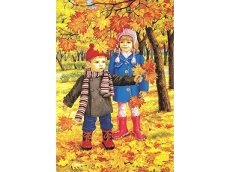 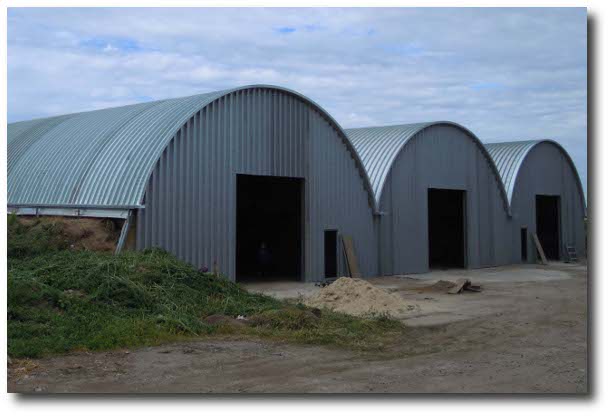 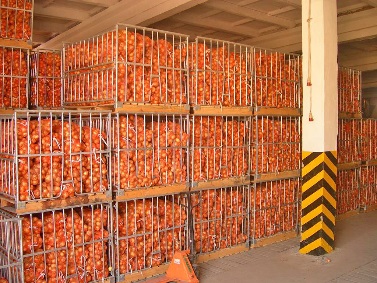 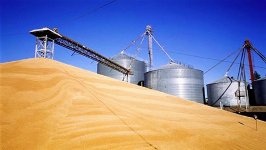 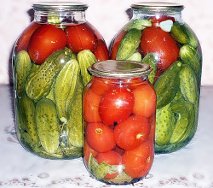 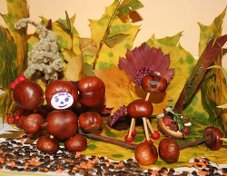 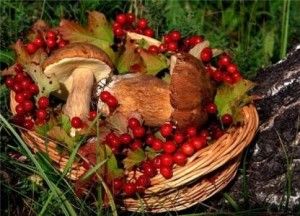 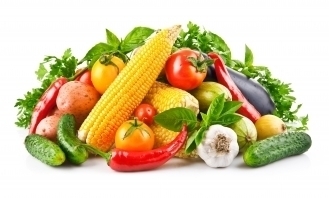 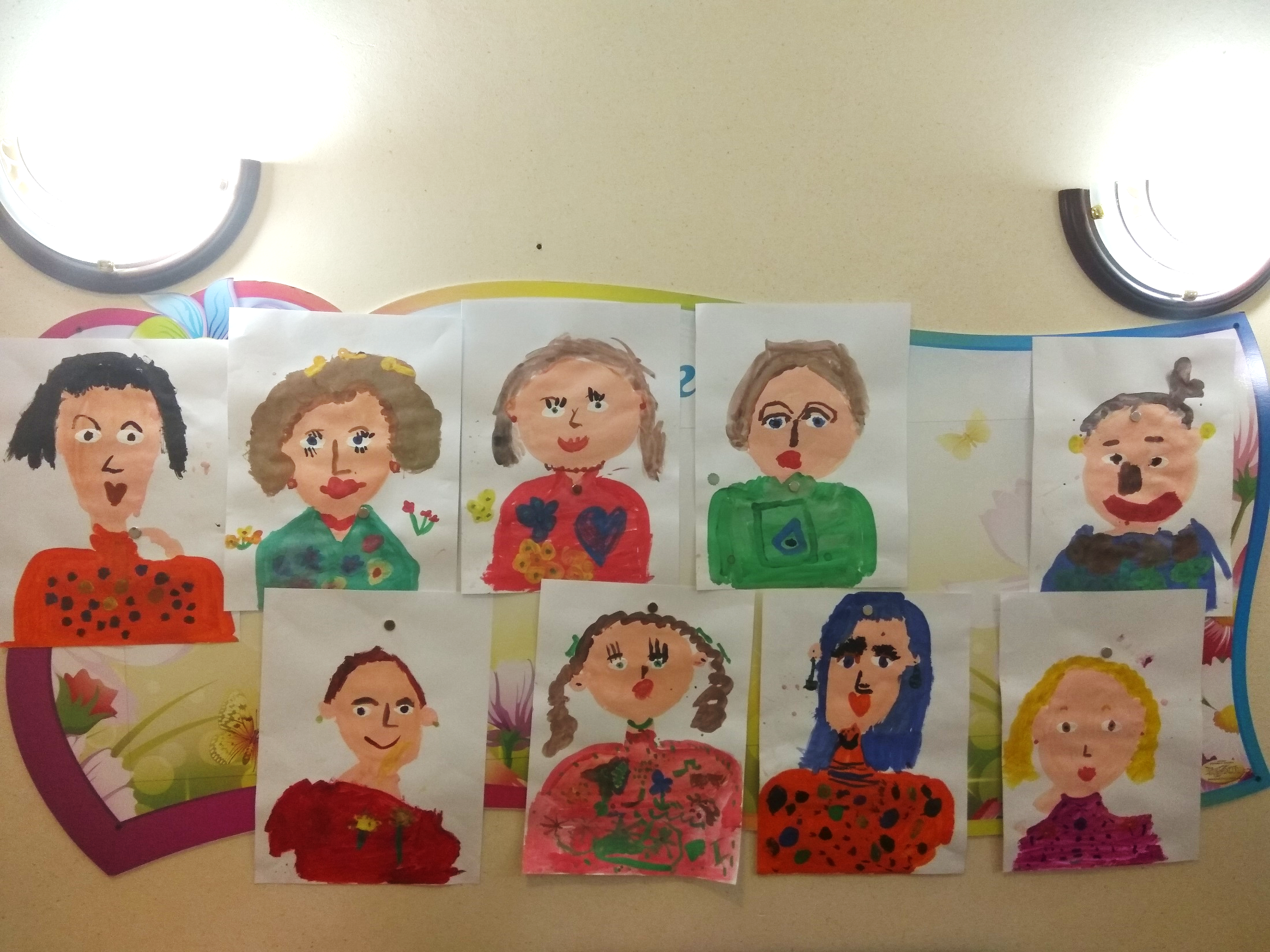 Самые родные,
Самые любимые, 
Наши мамы милые,
Самые красивые!
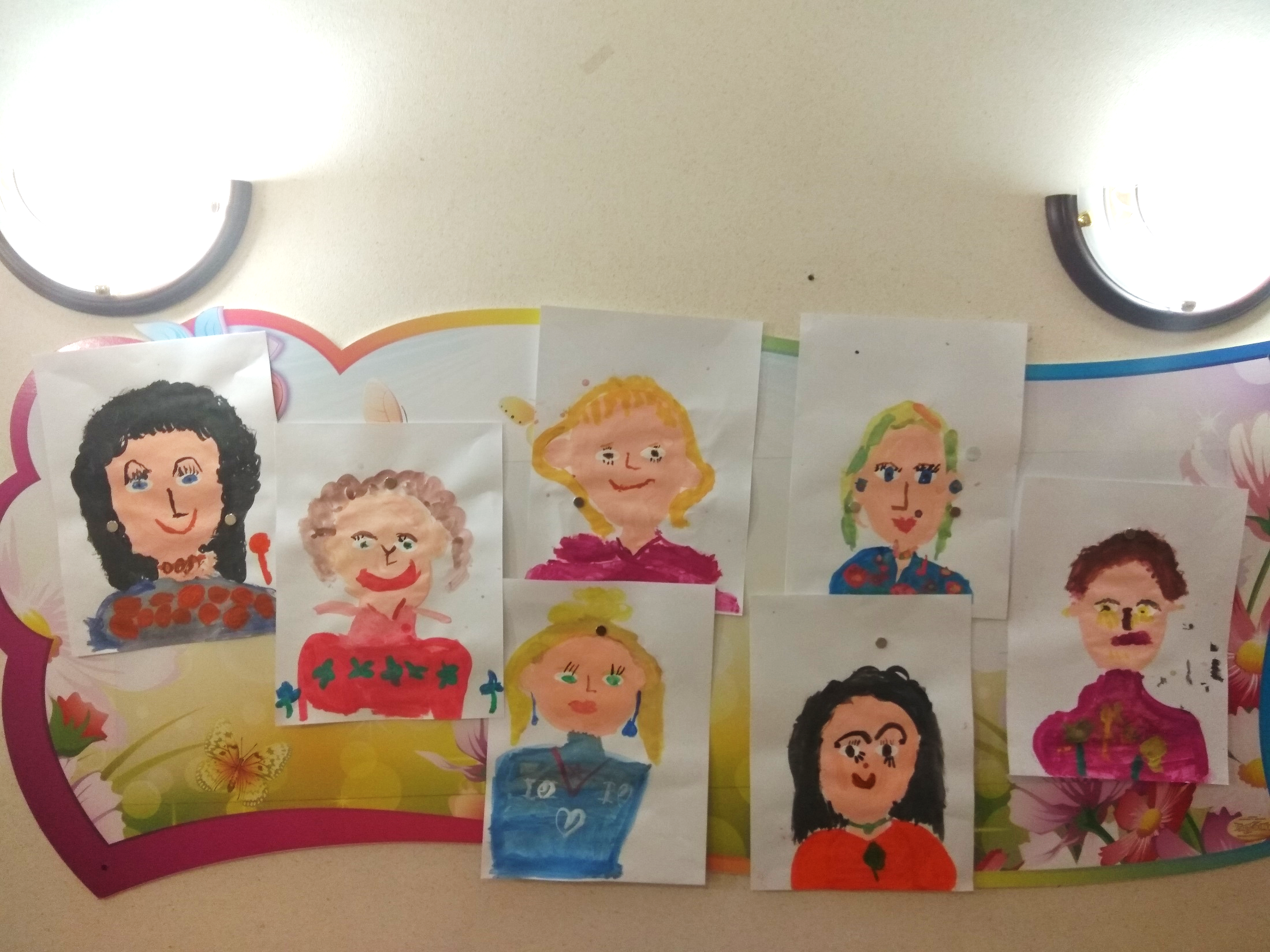 Рисовали портреты мам, 
делали для них открытки на день Матери.
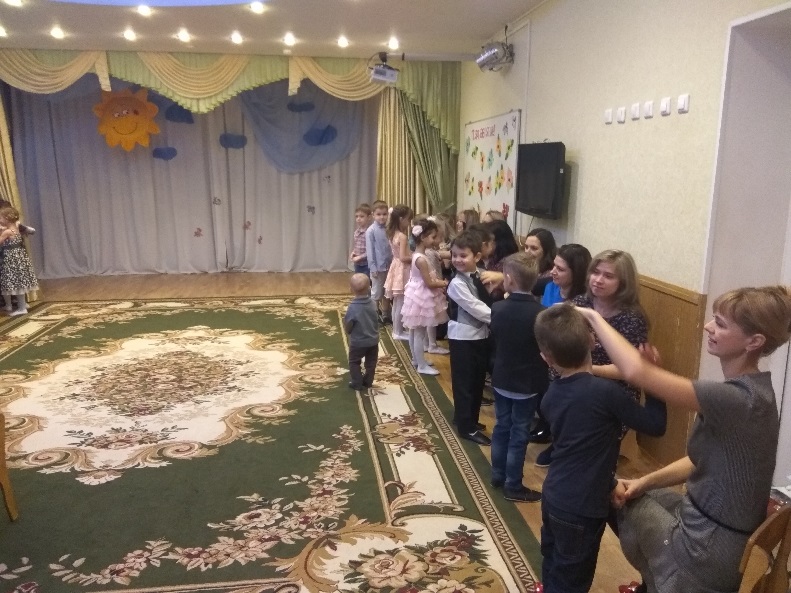 Играли и танцевали вместе с мамами на совместном занятии, 
посвящённом дню Матери.
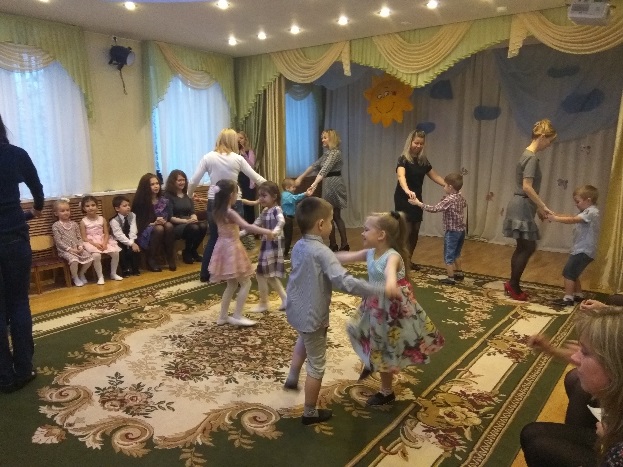 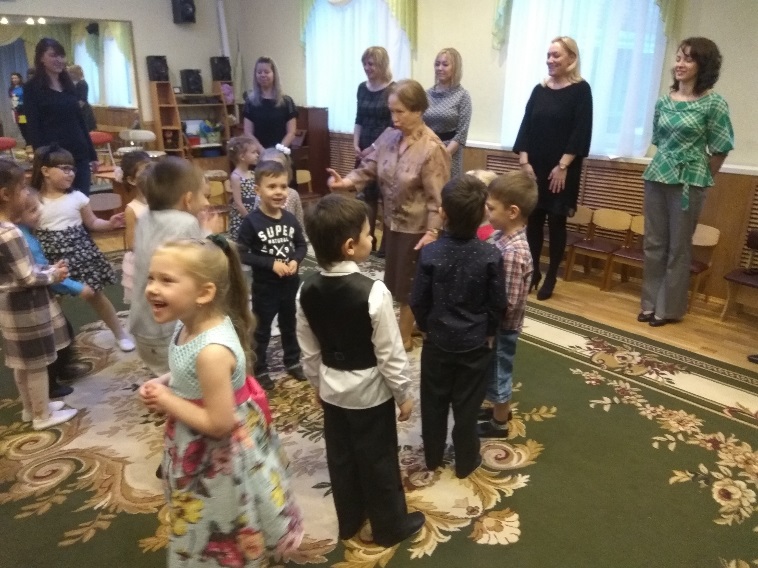 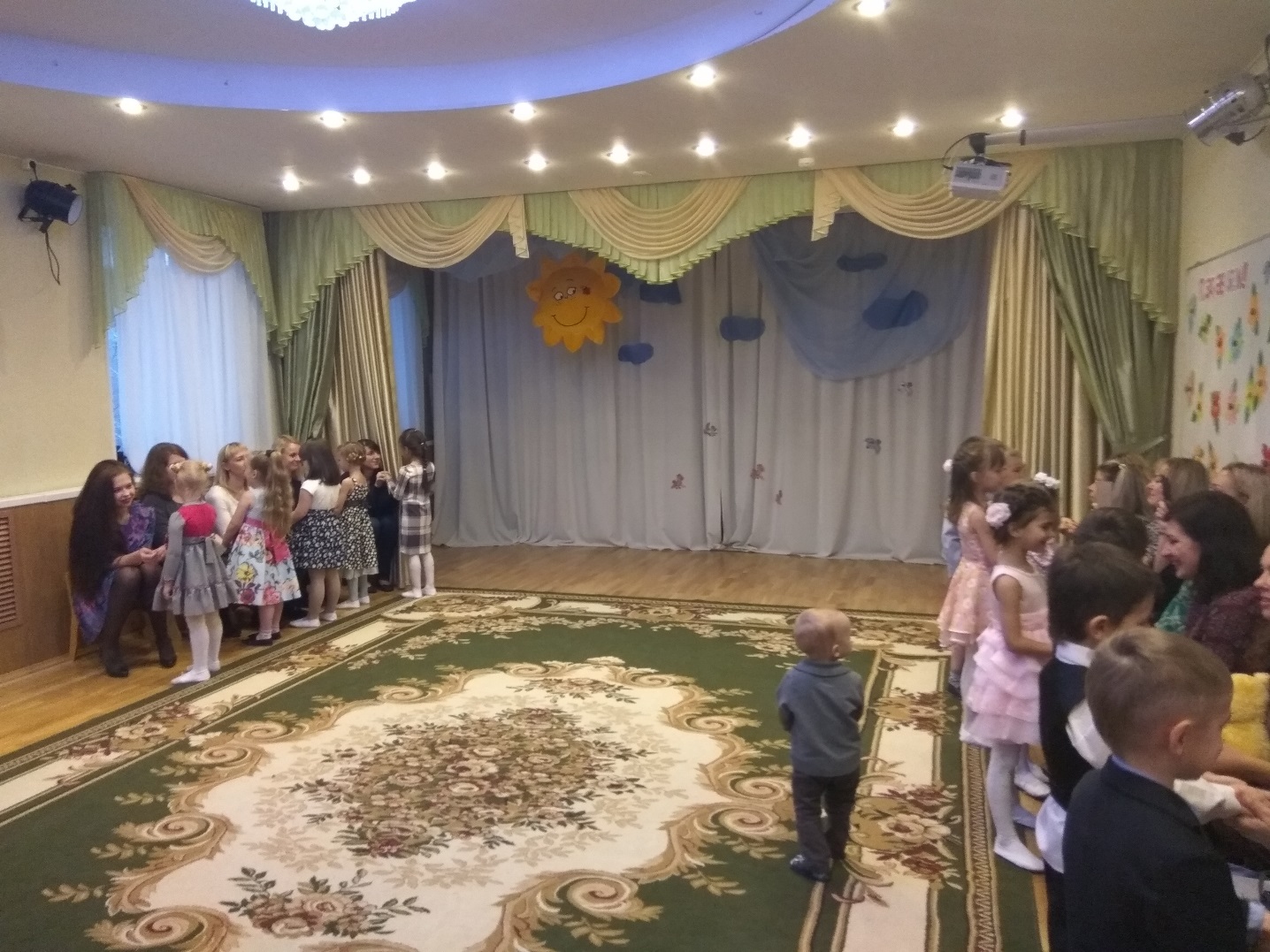 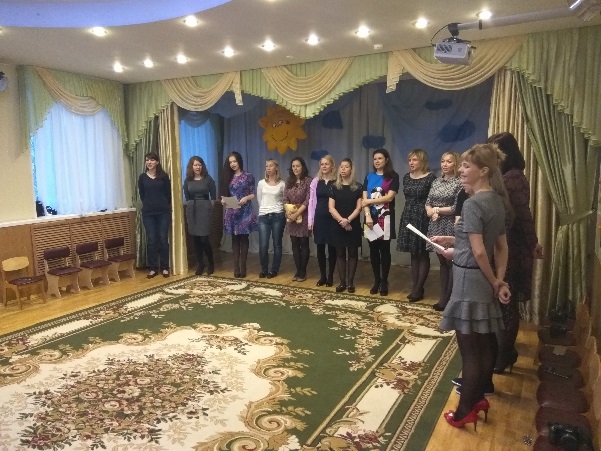 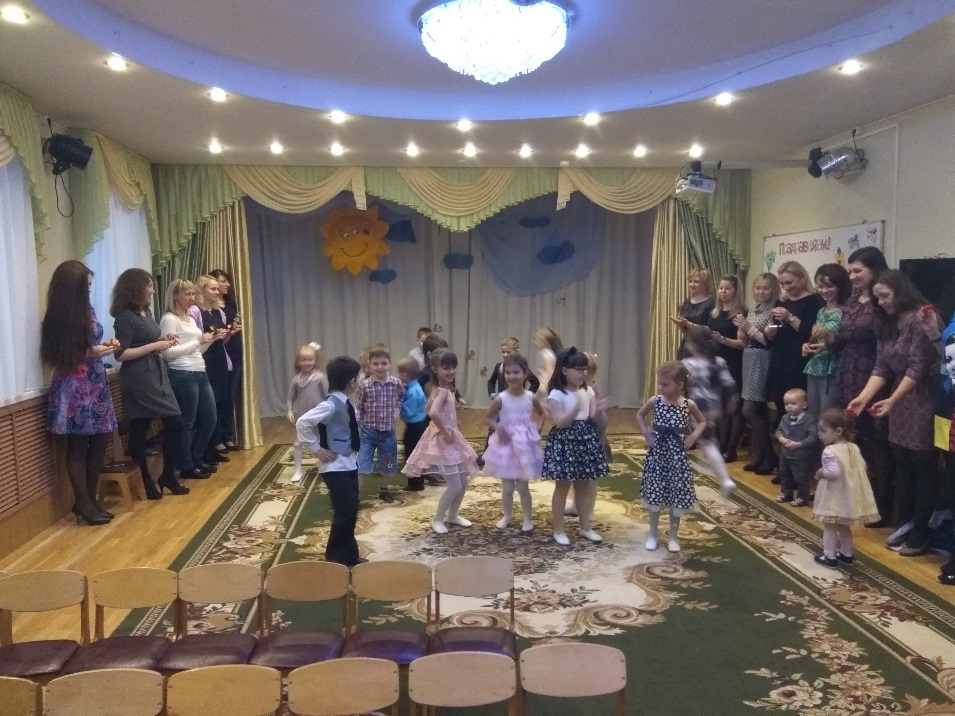 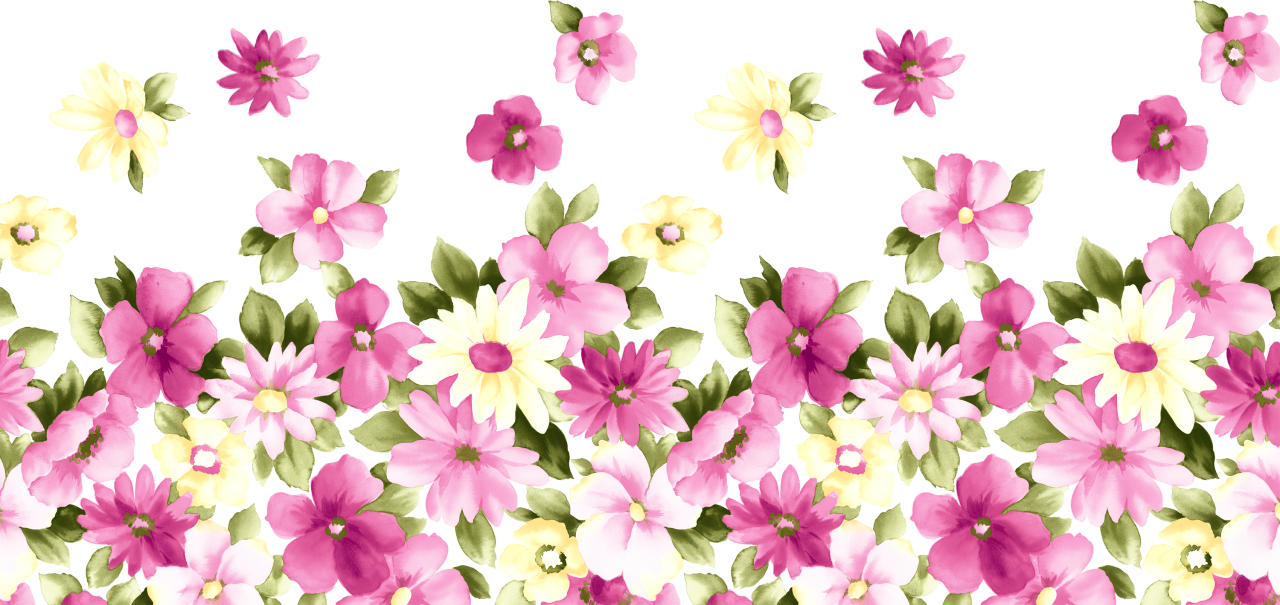 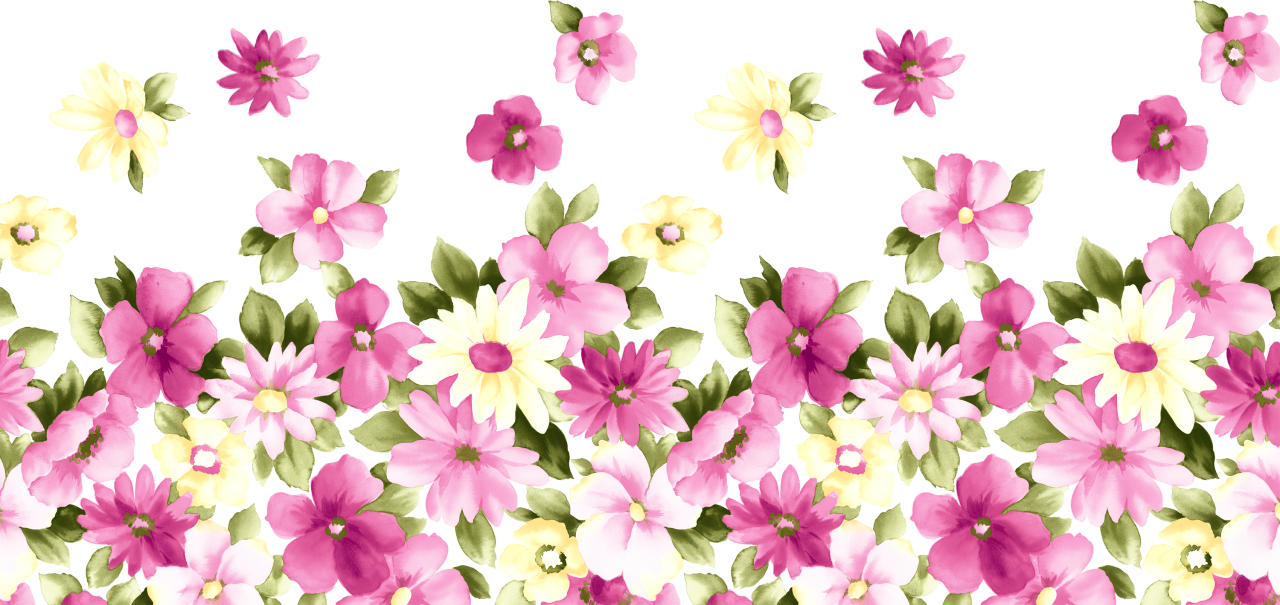 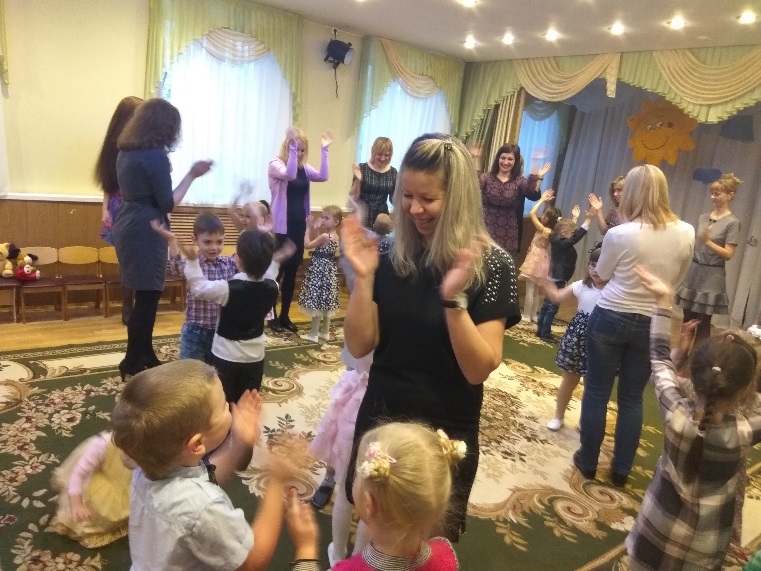 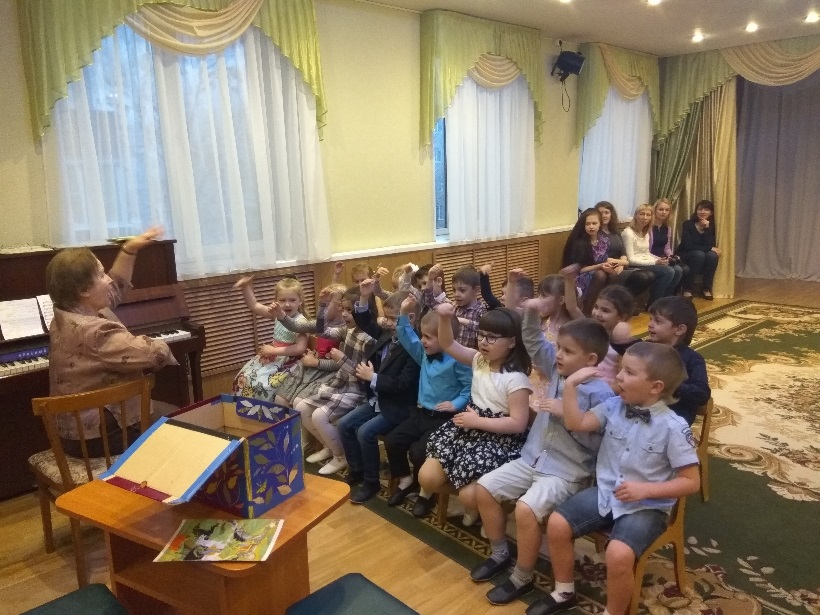 Вот какие мы молодцы!